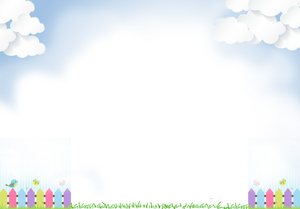 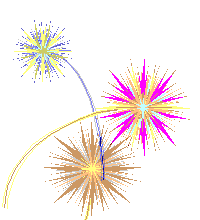 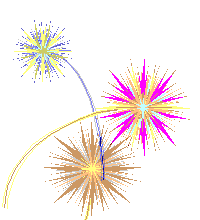 h
ỦY BAN NHÂN DÂN QUẬN LONG BIÊN

TRƯỜNG MẦM NON ĐỨC GIANG
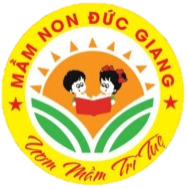 LĨNH VỰC: PHÁT TRIỂN NHẬN THỨC

HOẠT ĐỘNG : LÀM QUEN VỚI TOÁN


Đề tài: Nhận biết gọi tên khối cầu- khối trụ
Lứa tuổi: 5 - 6 tuổi
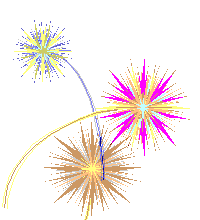 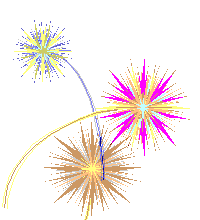 h
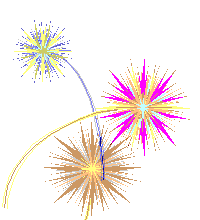 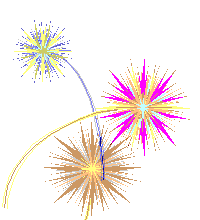 Mục đích yêu cầu
1. Kiến thức
Trẻ biết tên gọi, đặc điểm đặc trưng của khối cầu- khối trụ:
+ Khối cầu: các mặt bao đều cong, lăn được về mọi phía.
+ Khối trụ: mặt bao xung quanh cong và mặt bao 2 đầu phẳng, lăn được về 1 phía, có thể chồng lên nhau.
2. Kỹ năng
Trẻ nói được tên, đặc điểm của khối cầu- khối trụ.
Phân biệt được điểm giống và khác nhau của 2 khối:
+ Giống nhau: cả hai khối đều có mặt bao cong
+ Khác nhau: khối cầu tất cả các mặt bao đều cong, lăn được về mọi phía, không chồng lên nhau được; khối trụ có 2 mặt phẳng ở 2 đầu, chỉ lăn được theo 1 phía, chồng lên nhau được.
3. Thái độ	
- Trẻ tham gia học tích cực.
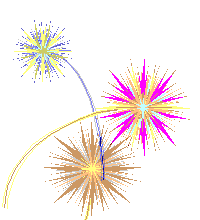 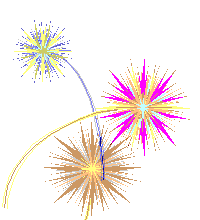 h
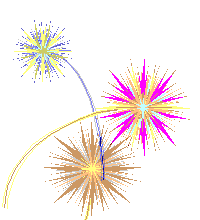 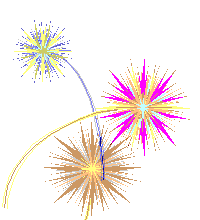 Chuẩn bị
Khối cầu (1 vài vật có dạng như quả bóng: bóng đá, bóng bàn, bóng tennis,...)
Khối trụ (1 vài đồ vật có dạng như lon coca, lon bia, hộp sữa bột,...)
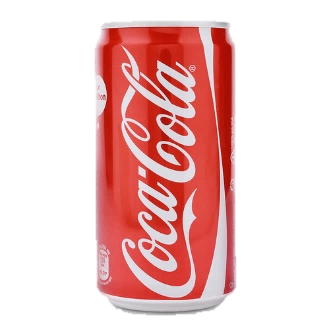 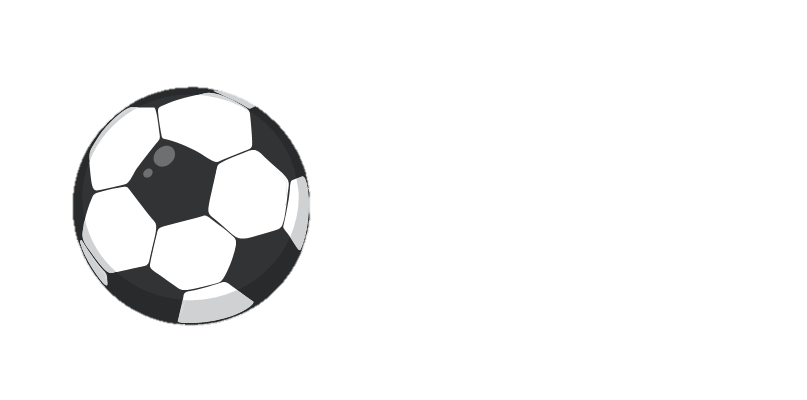 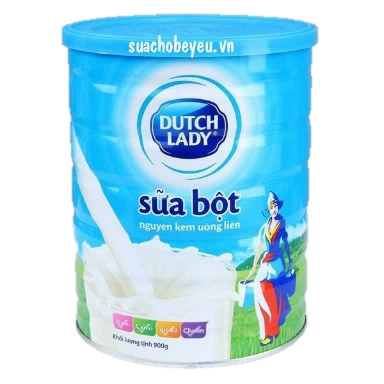 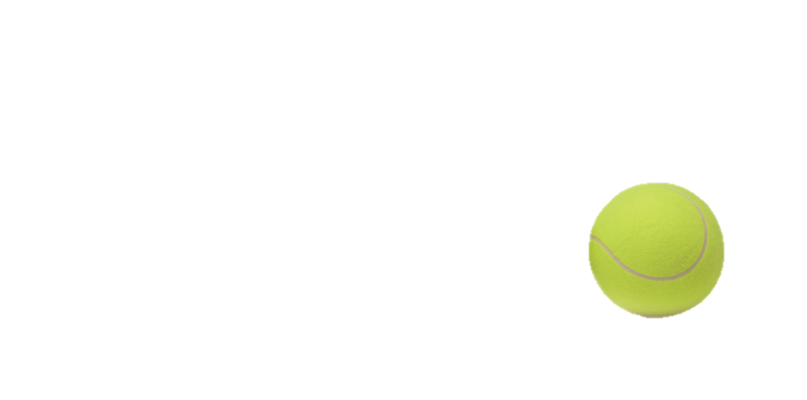 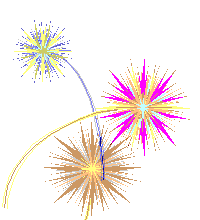 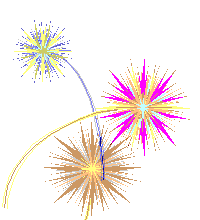 Phần 1: Ôn nhận biết các hình
Trò chơi: Giúp bạn chọn hình
Cách chơi: Trên màn hình có rất nhiều các  hình cơ bản. Bé hãy chọn giúp 2 bạn gấu những hình mà các bạn ấy cần để xây được ngôi nhà cho 2 bạn nhé.
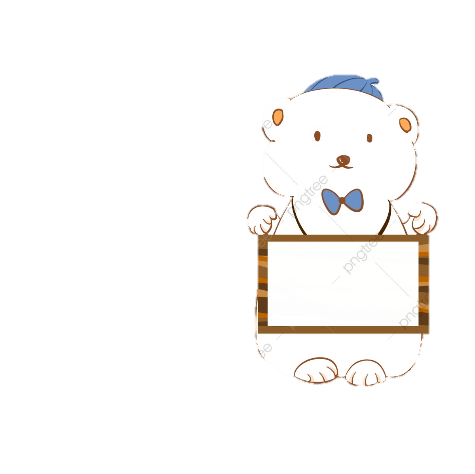 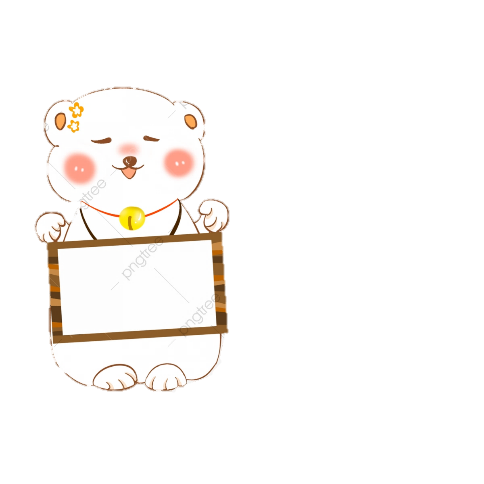 h
h
h
5
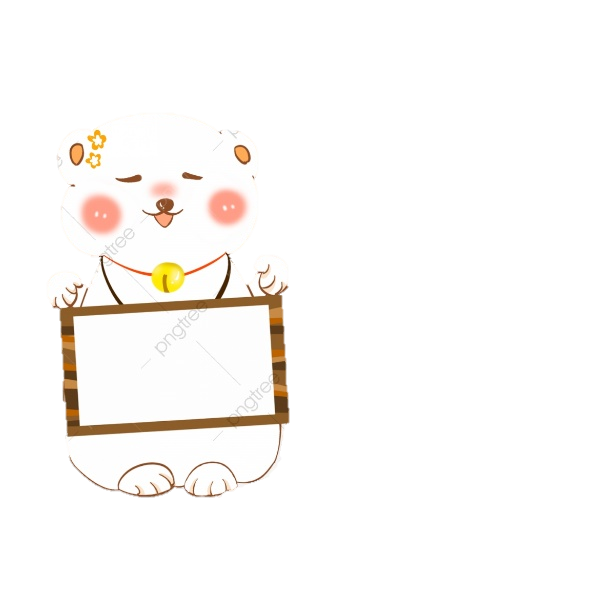 h
h
h
3
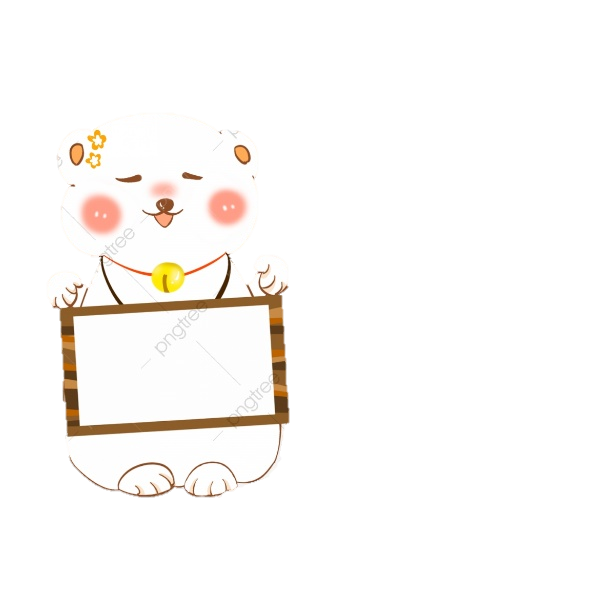 h
h
h
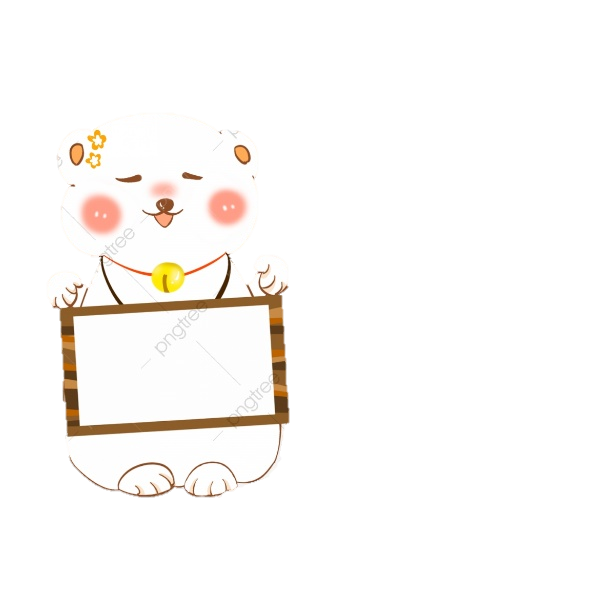 5
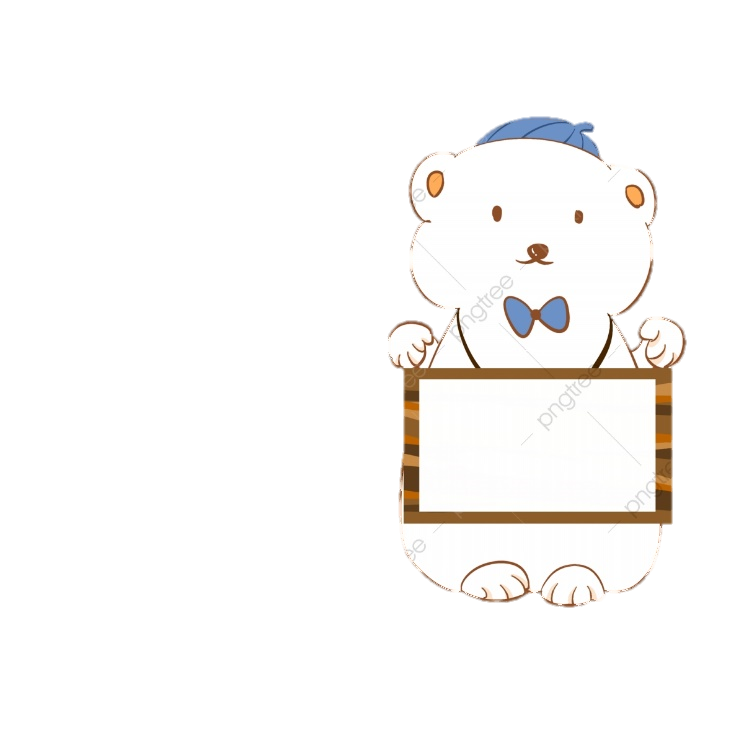 h
h
h
4
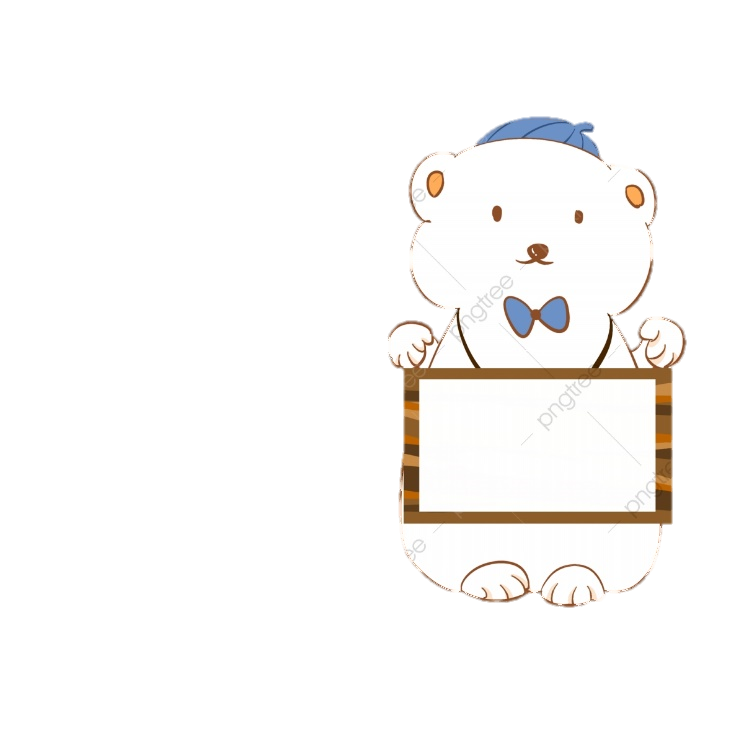 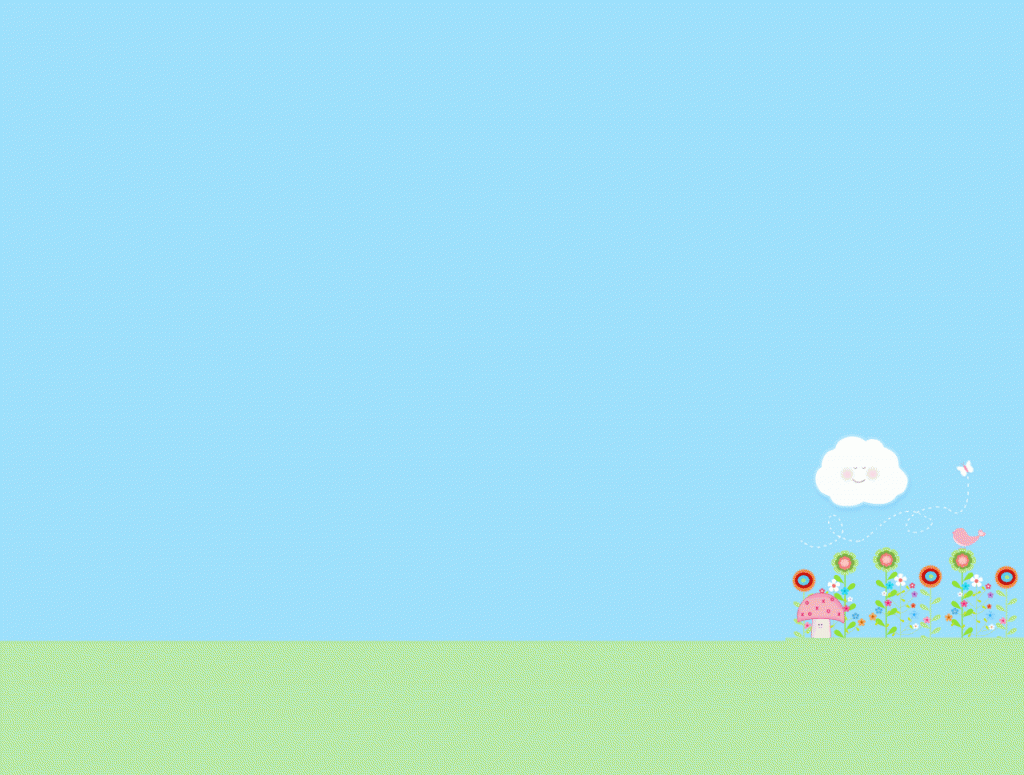 h
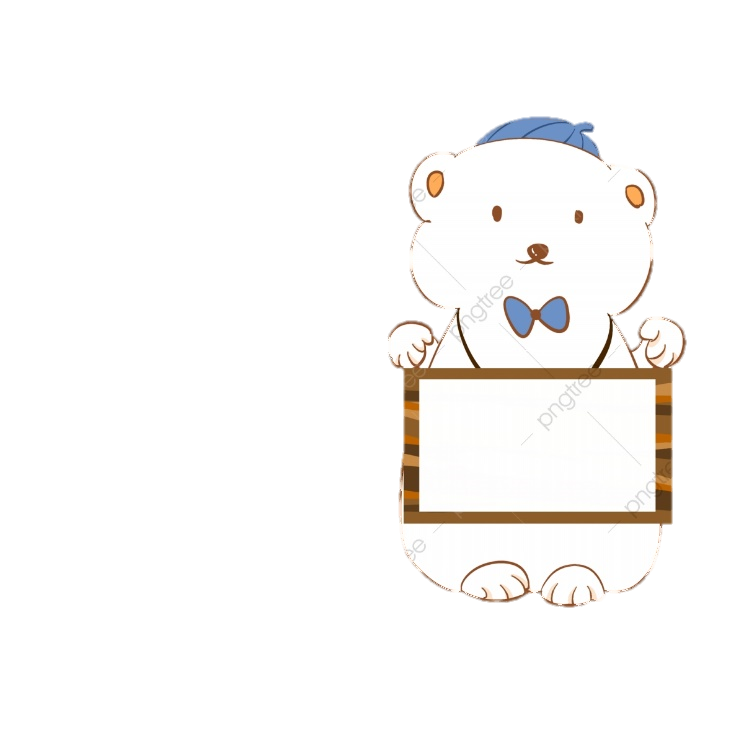 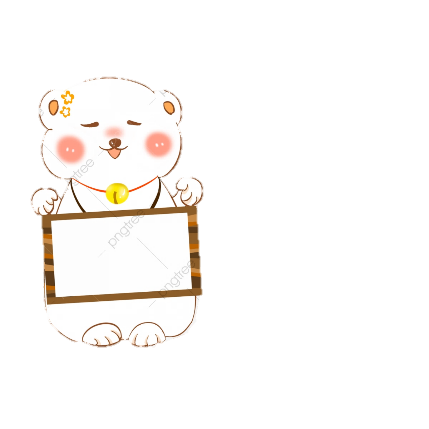 Phần 2: Nhận biết, gọi tên khối cầu- khối trụ
Hãy giúp 2 bạn gấu con xây thêm hàng rào và cổng cho ngôi nhà nhé.
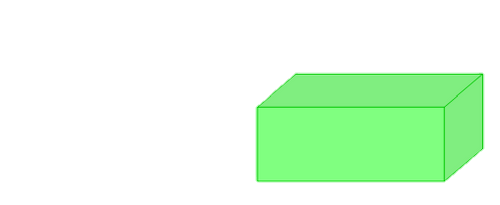 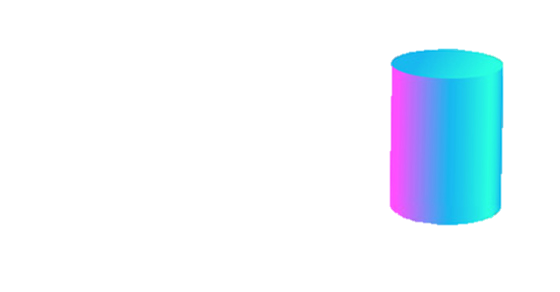 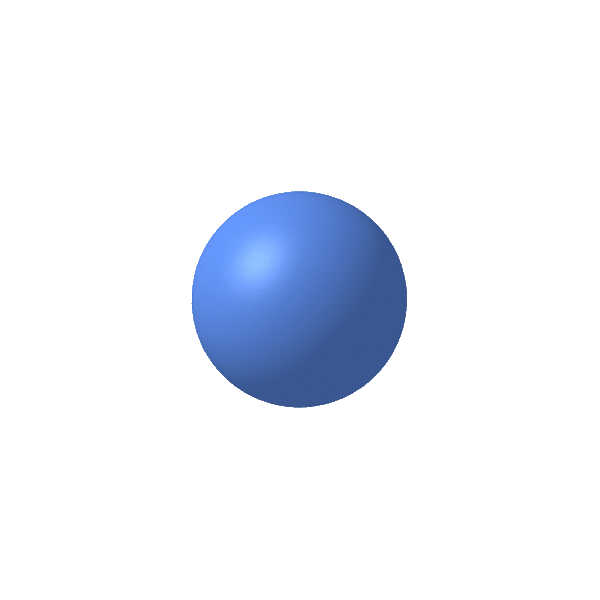 h
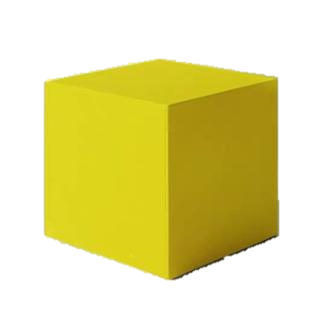 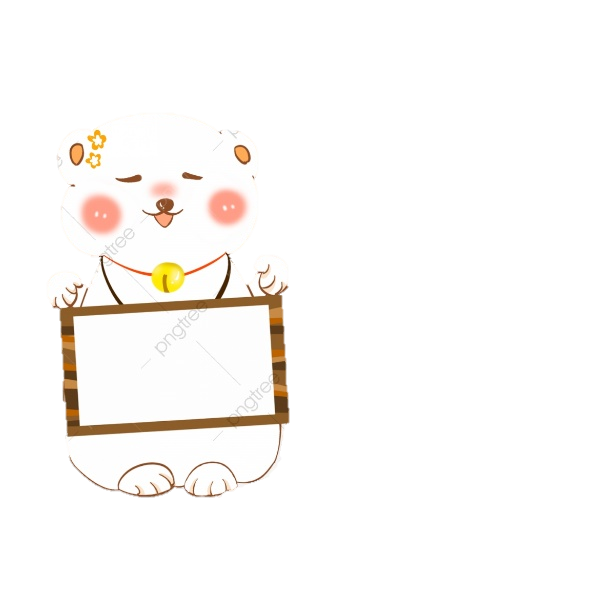 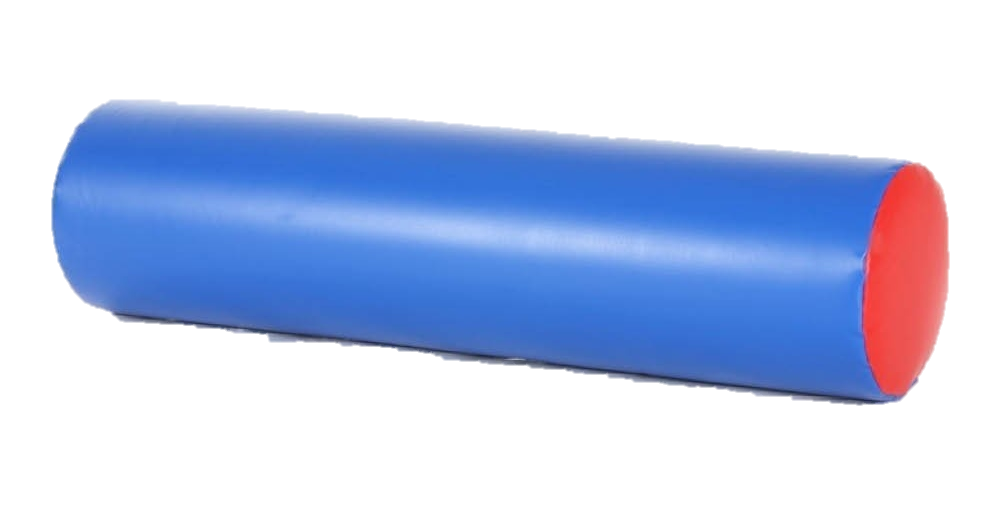 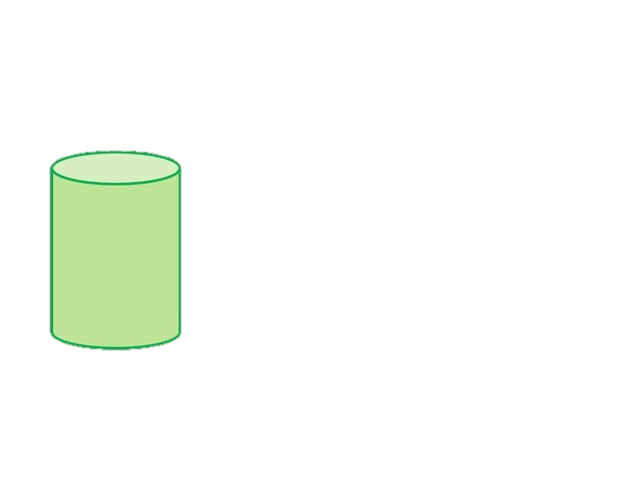 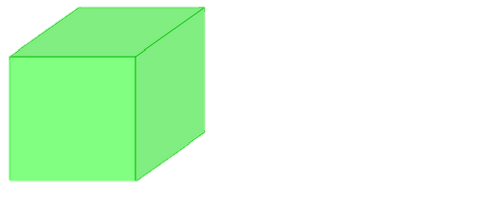 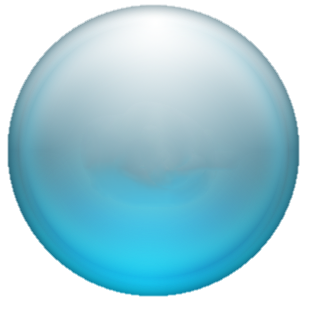 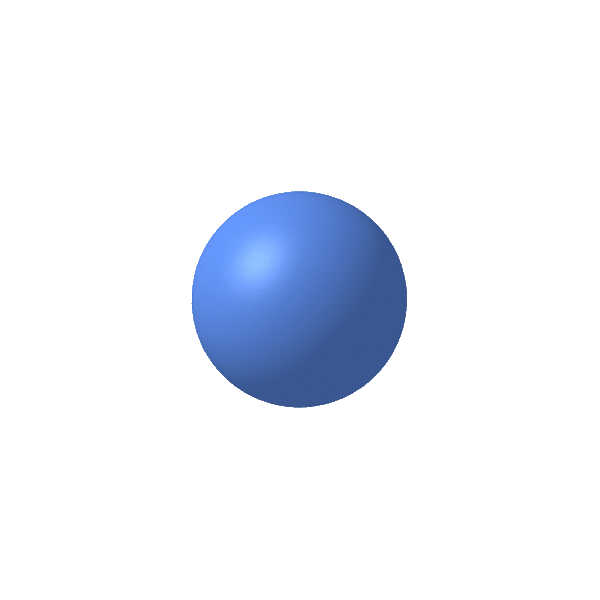 h
h
h
Khối cầu
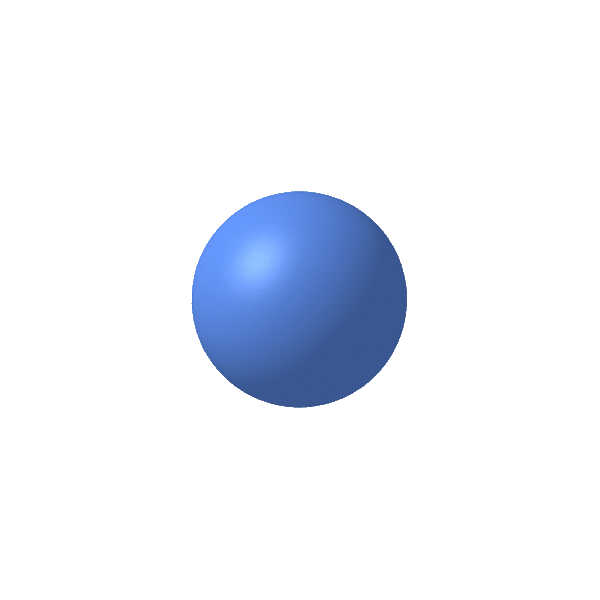 h
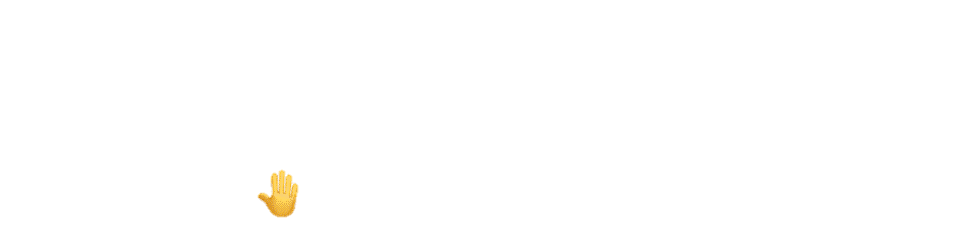 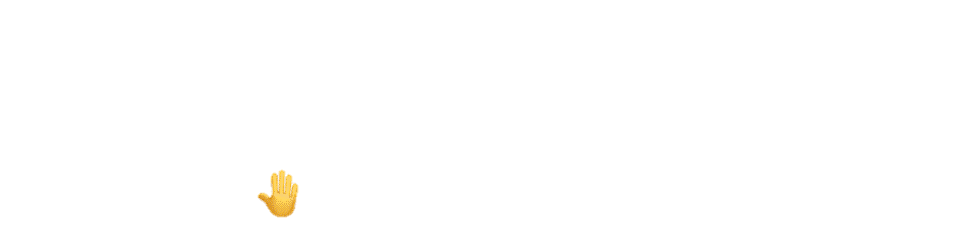 h
h
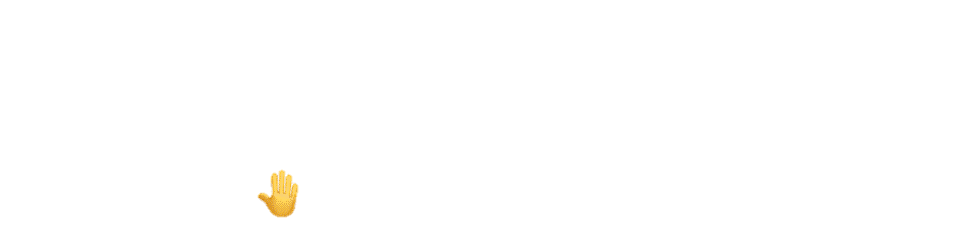 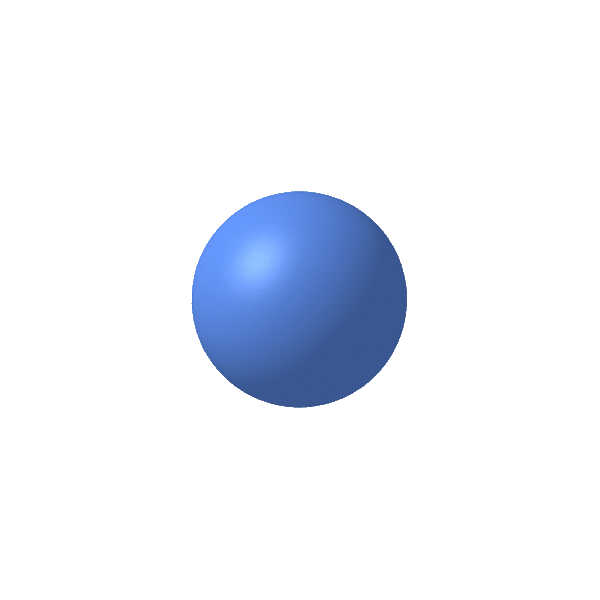 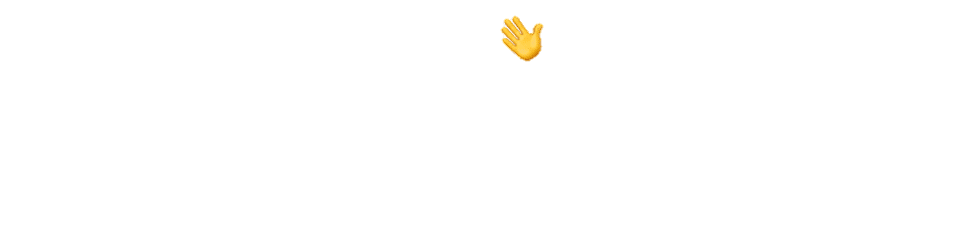 h
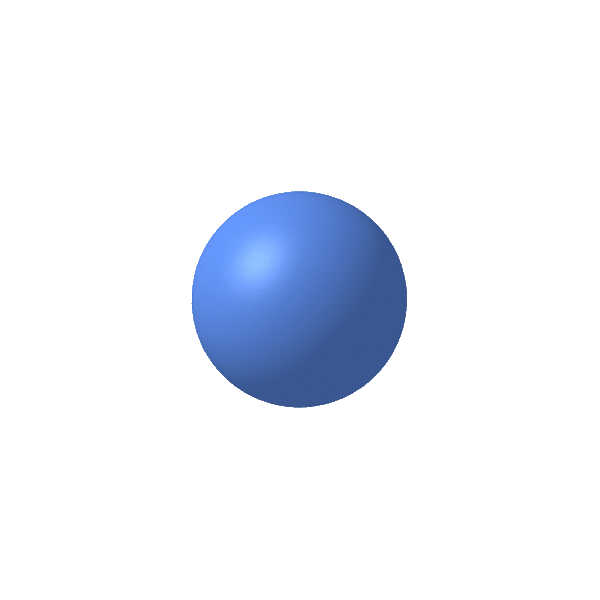 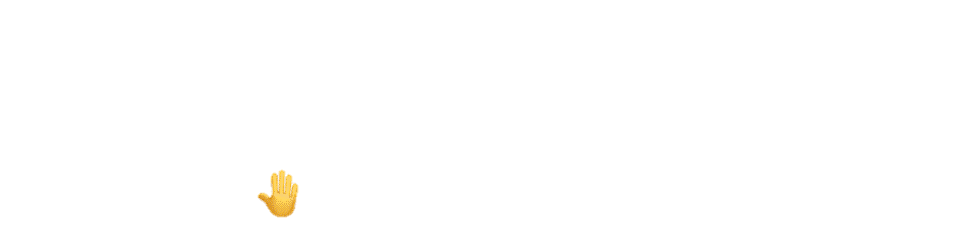 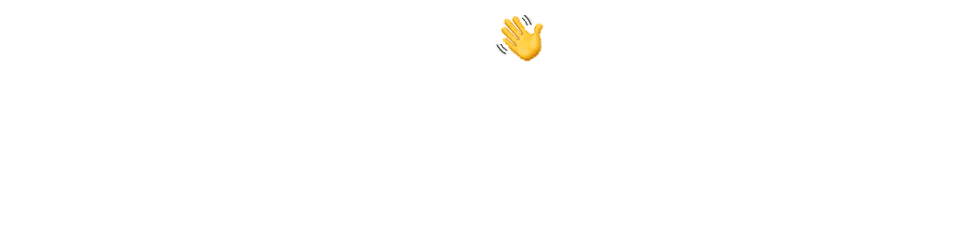 h
h
h
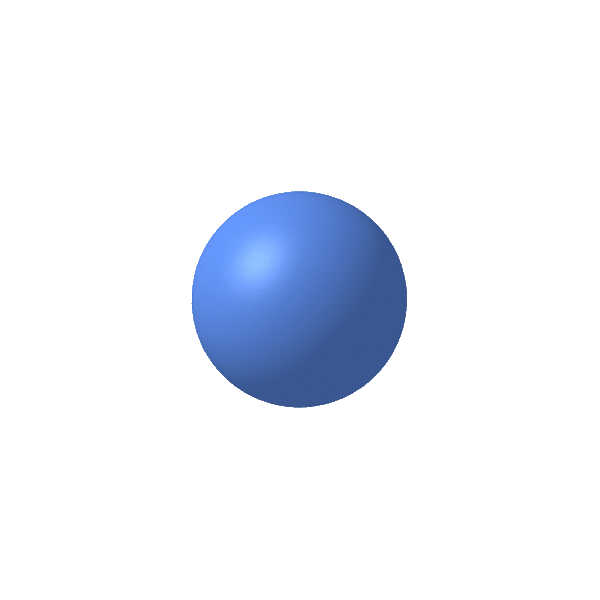 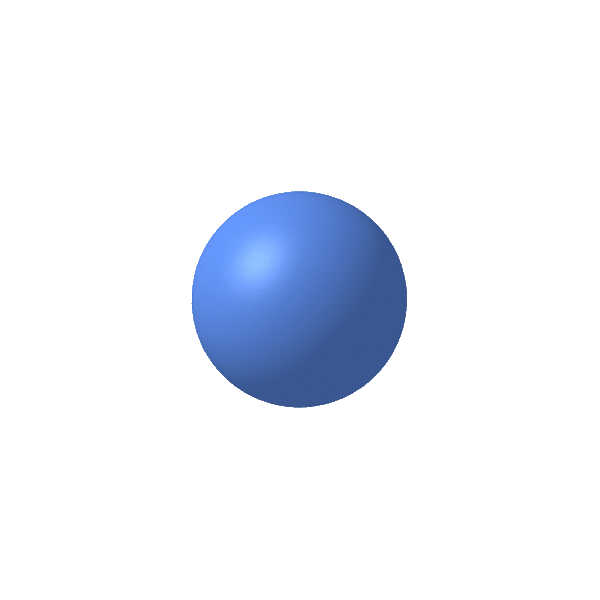 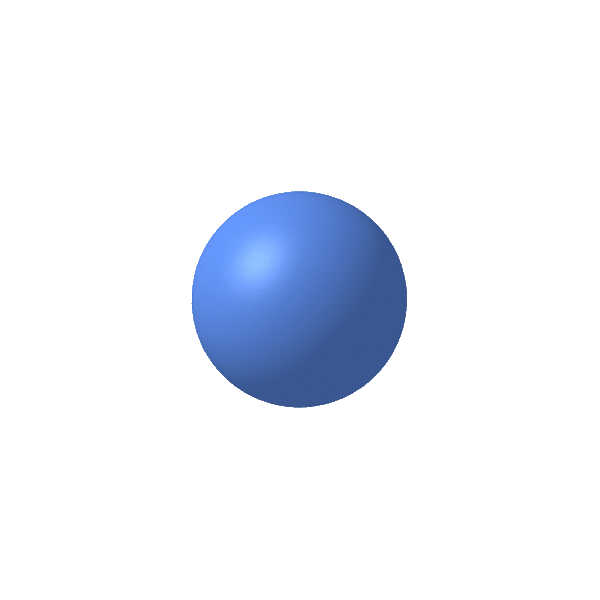 h
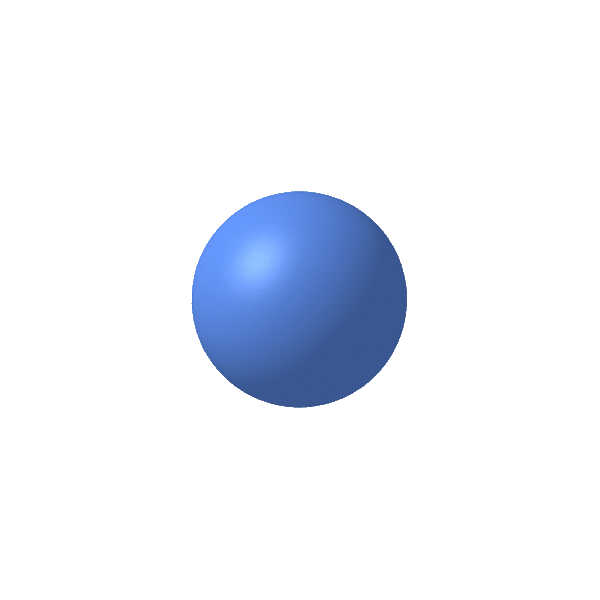 h
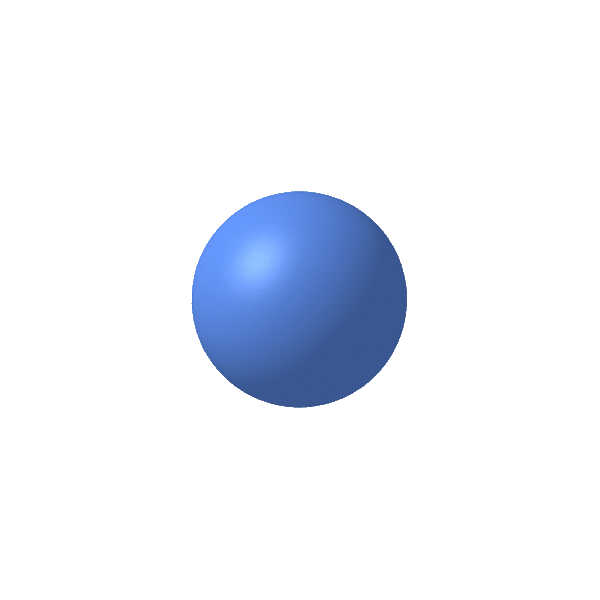 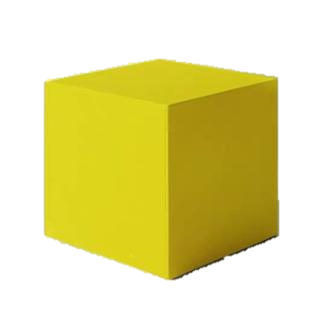 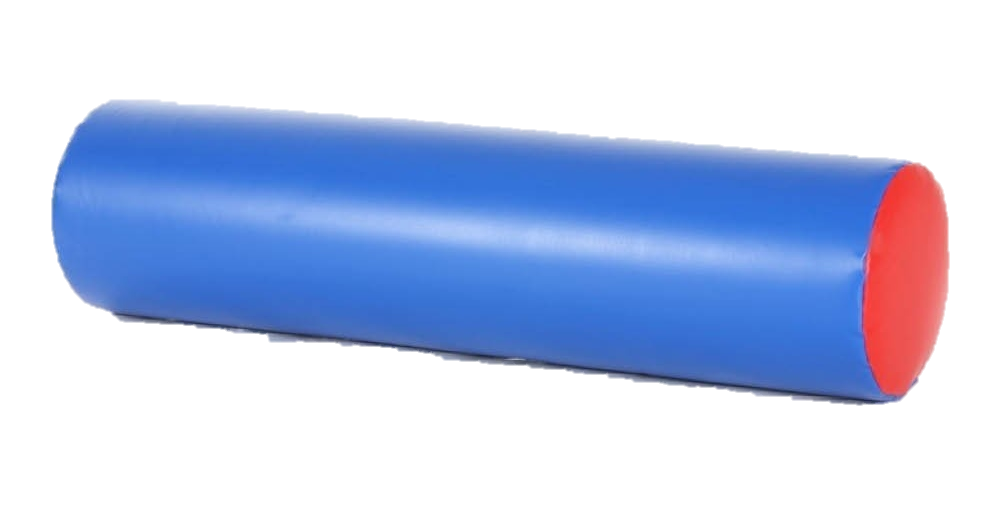 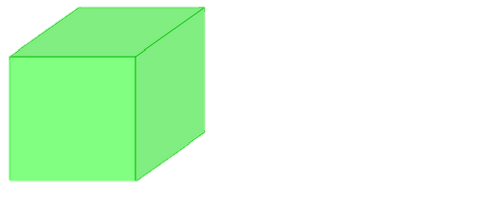 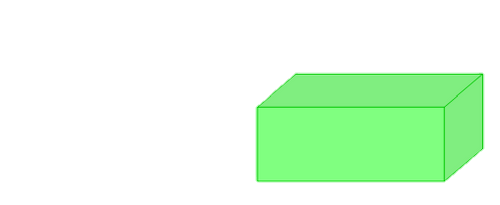 h
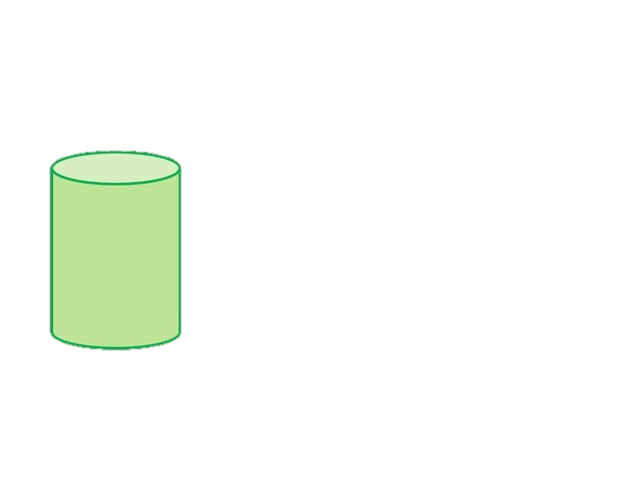 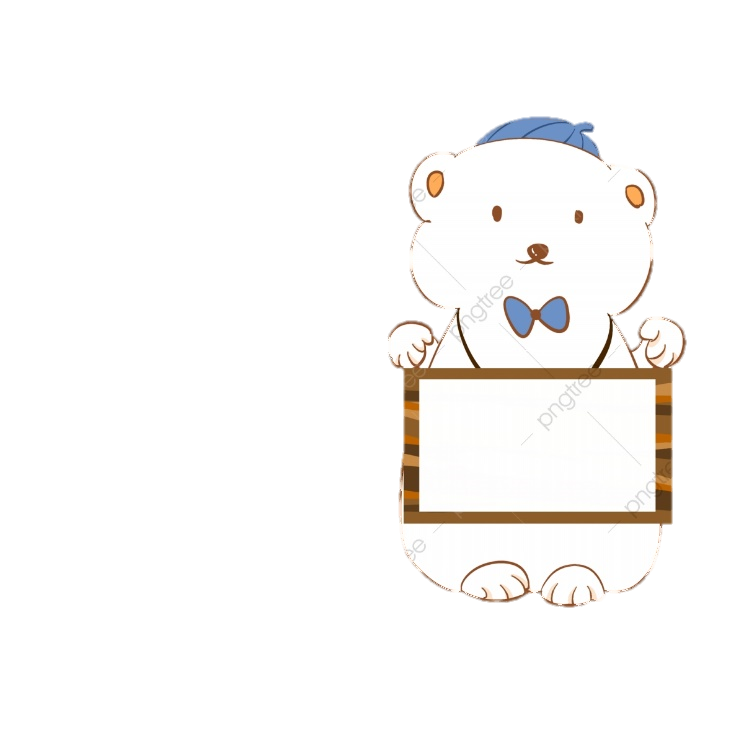 h
h
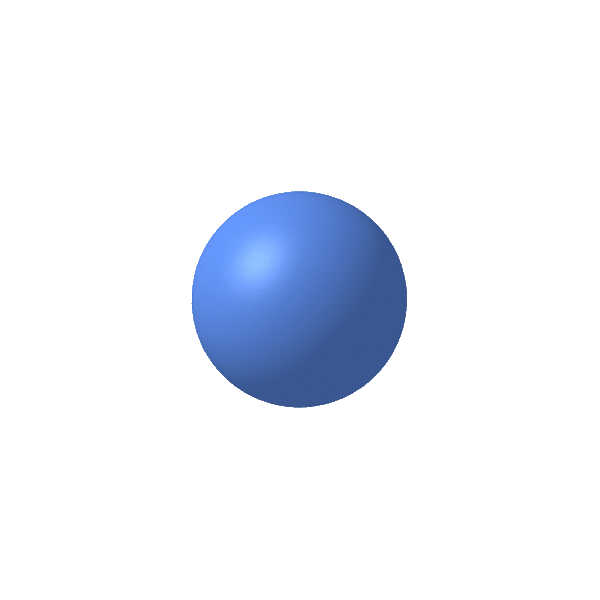 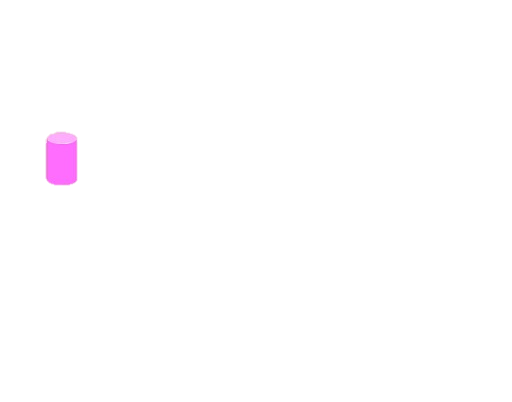 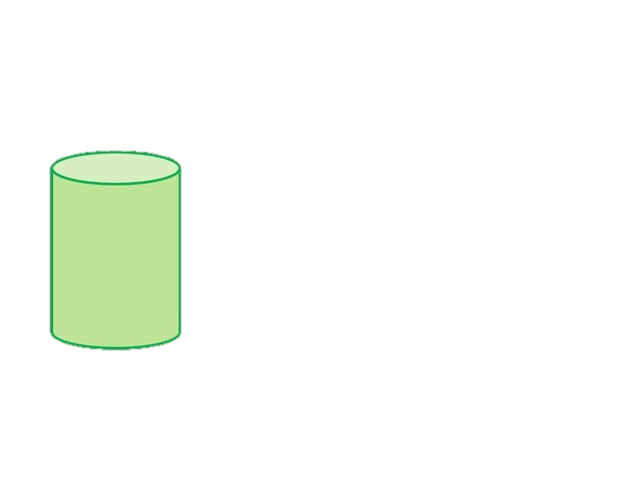 h
h
h
h
Khối trụ
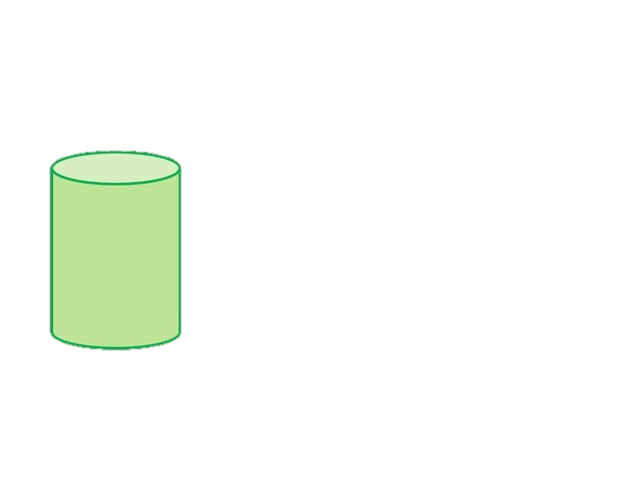 h
h
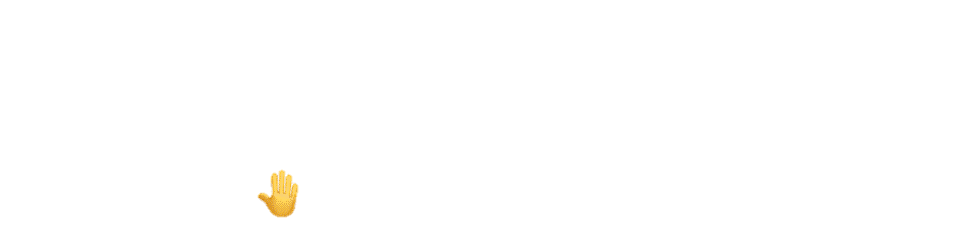 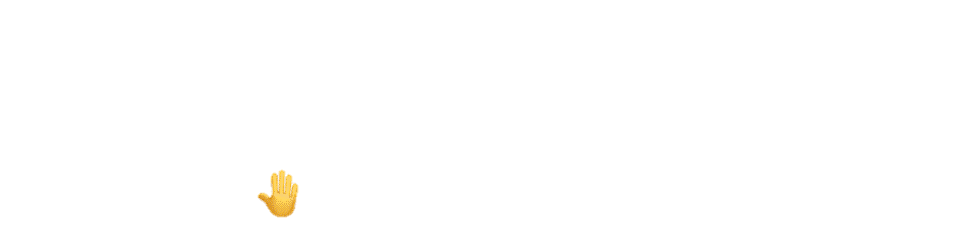 h
h
h
h
h
h
h
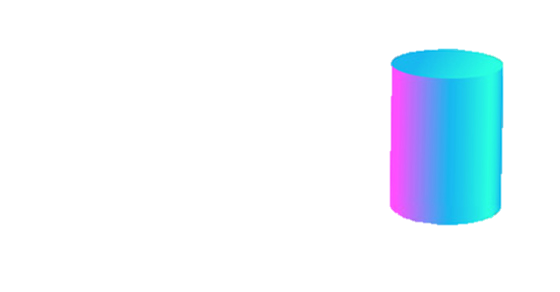 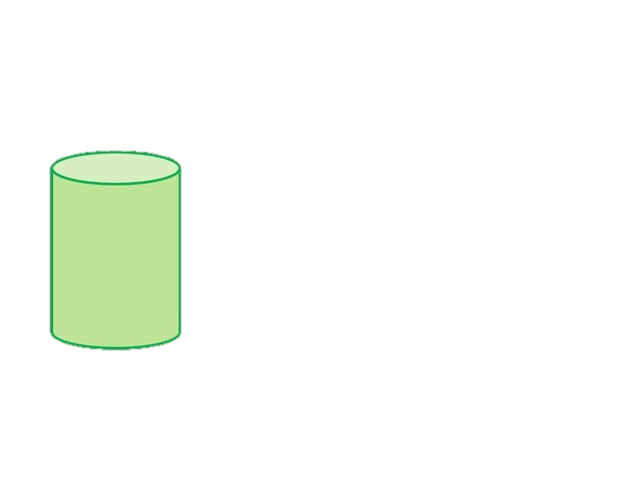 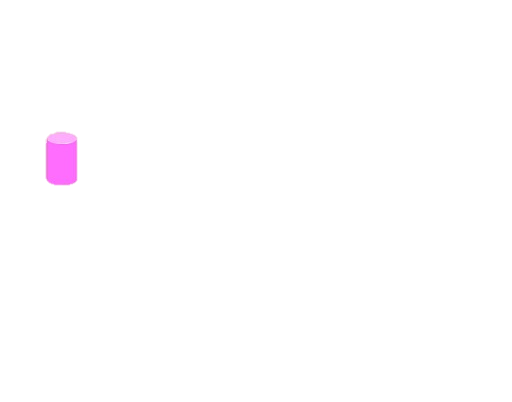 h
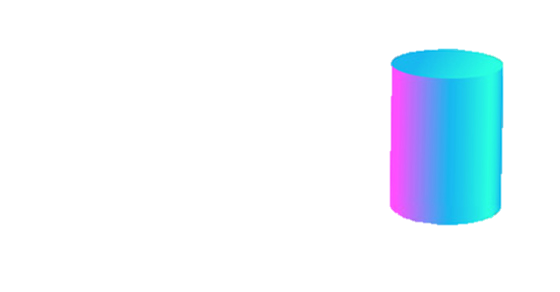 h
h
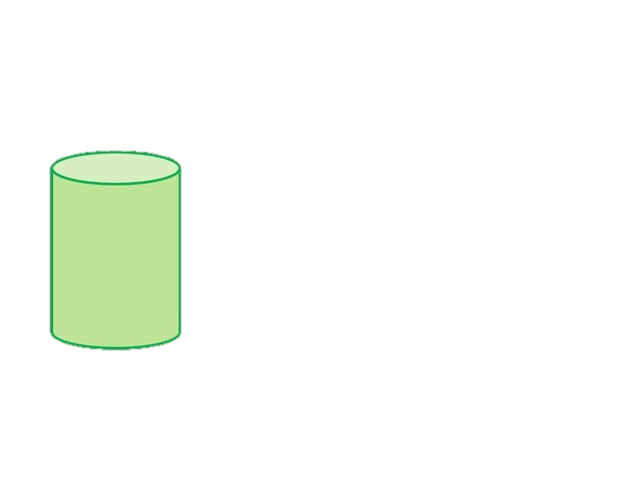 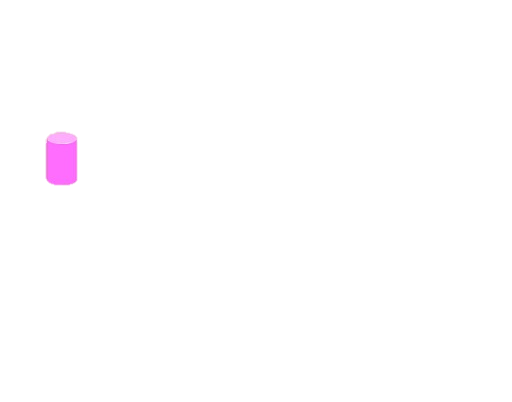 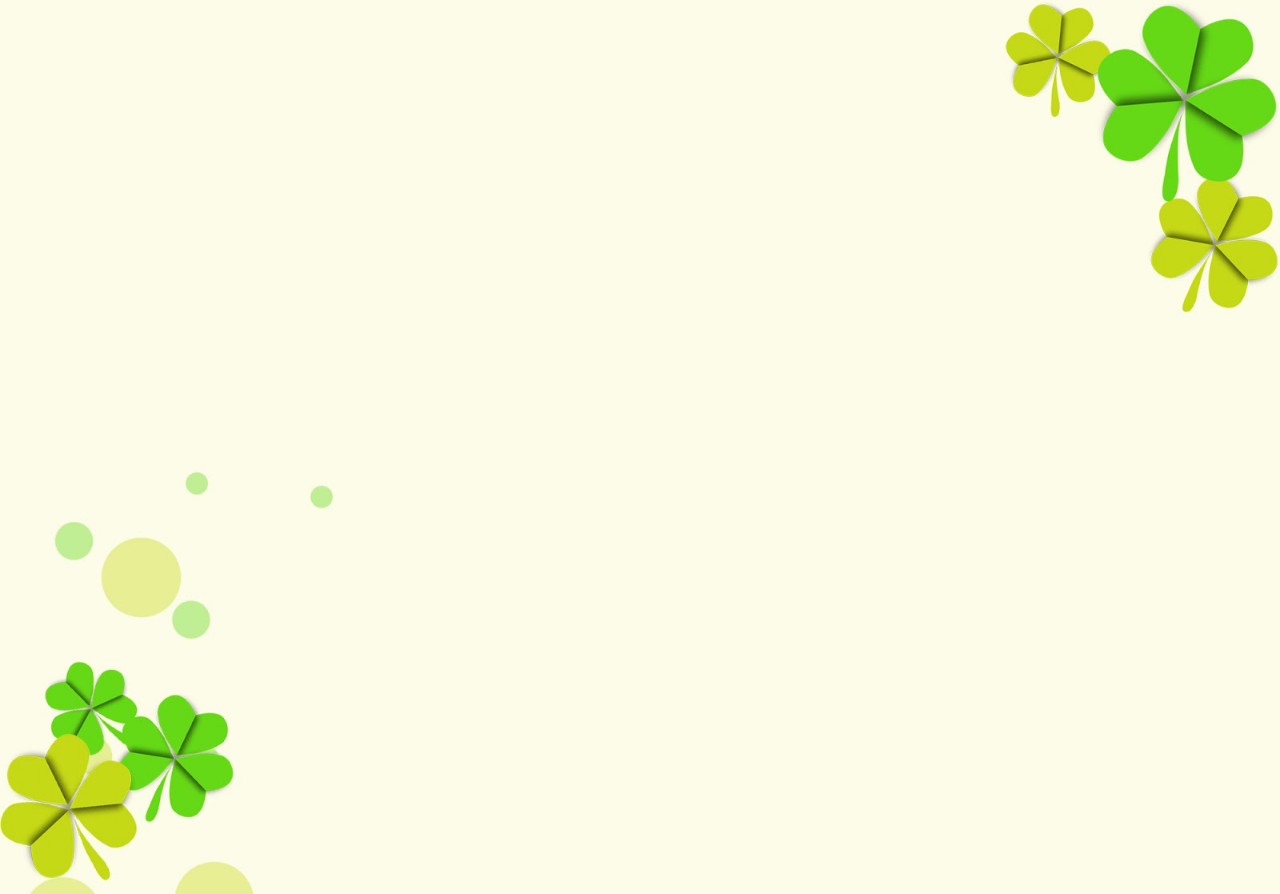 Phân biệt khối cầu- khối trụ
g
g
Khối cầu và khối trụ giống nhau ở điểm gì?
g
1. Đều có 2 mặt phẳng
g
g
2. Đều có mặt bao cong
g
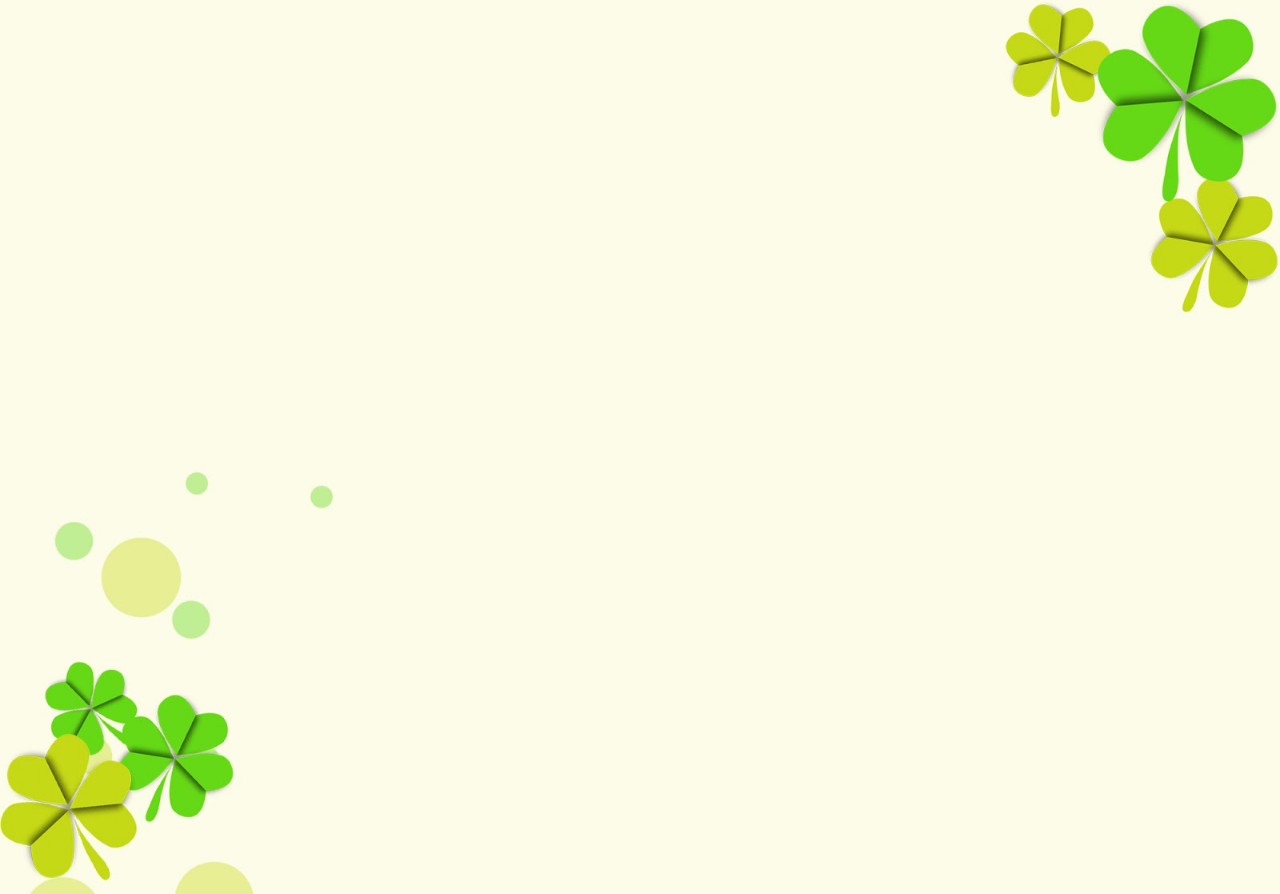 Phân biệt khối cầu- khối trụ
g
g
Khối cầu và khối trụ khác nhau ở điểm gì?
g
1. Khối cầu lăn được về mọi phía,  khối trụ chỉ lăn được về 1 phía.
g
g
2. Khối cầu tất cả các mặt bao đều cong, khối trụ có 2 mặt phẳng ở hai đầu.
g
3. Cả hai đáp án trên đều đúng.
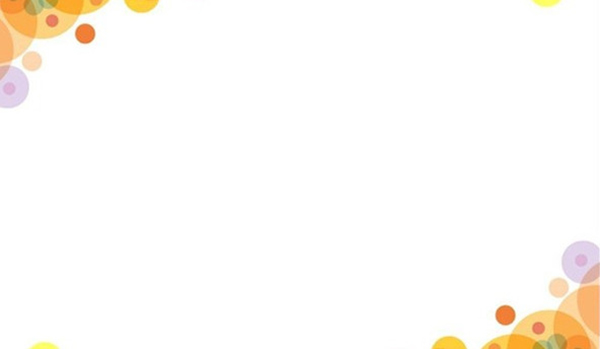 Phân biệt khối cầu- khối trụ
Khối cầu và khối trụ giống nhau
g
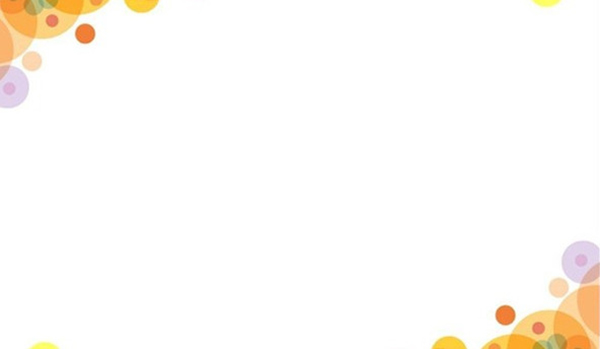 Phân biệt khối cầu- khối trụ
Khối cầu và khối trụ giống nhau
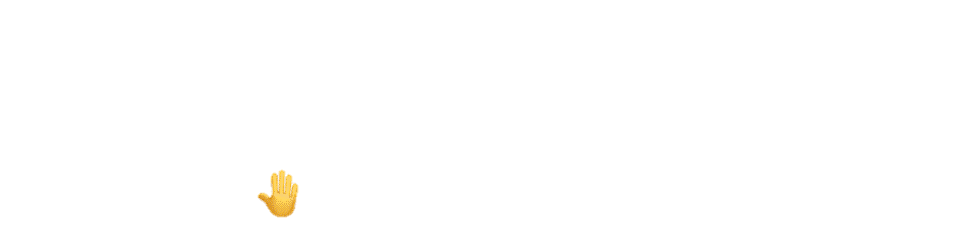 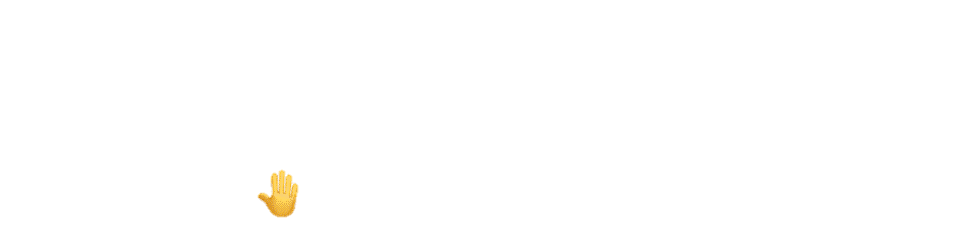 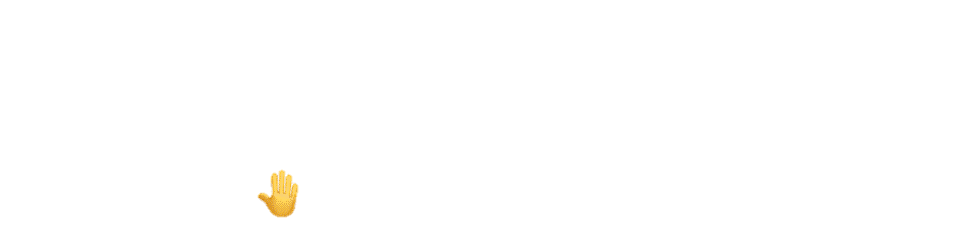 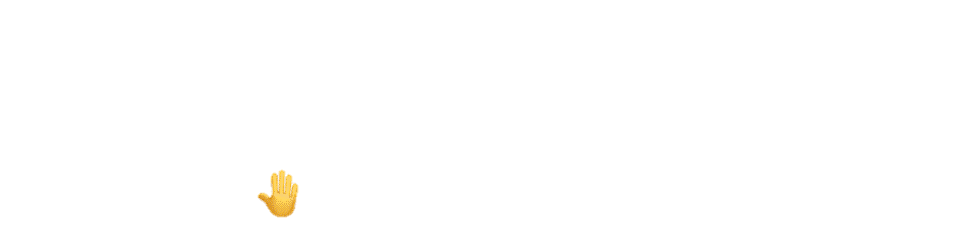 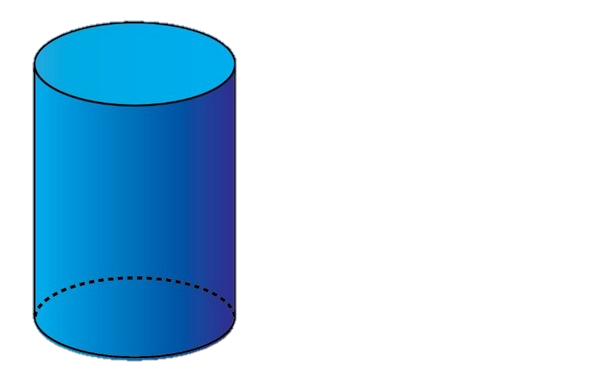 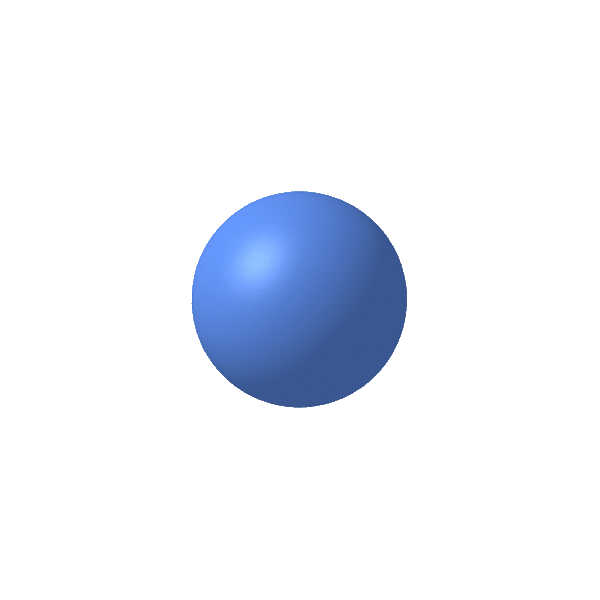 g
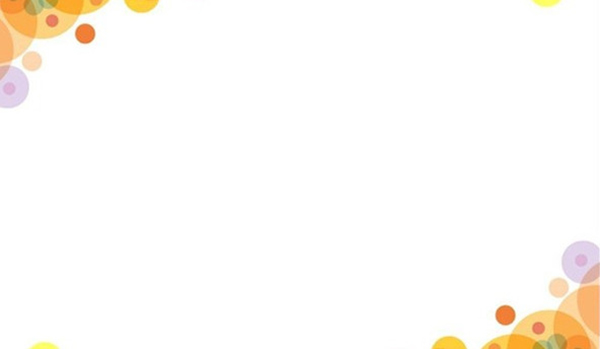 Phân biệt khối cầu- khối trụ
Khối cầu và khối trụ khác nhau
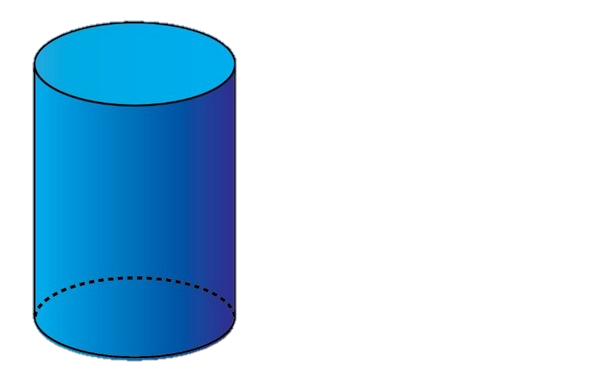 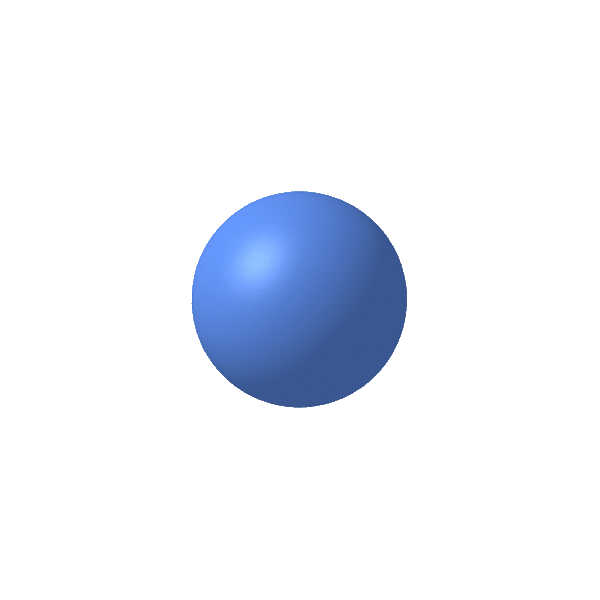 g
g
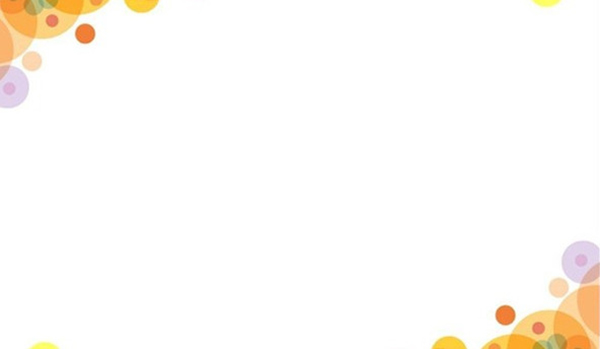 Phân biệt khối cầu- khối trụ
Khối cầu và khối trụ khác nhau
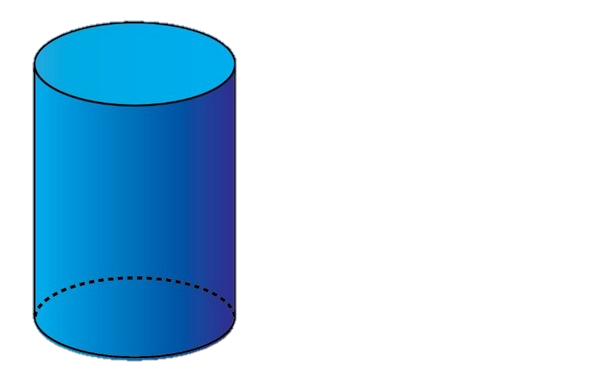 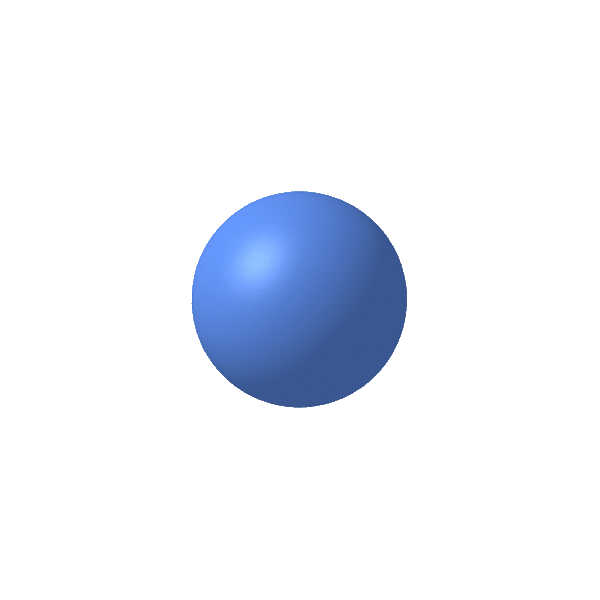 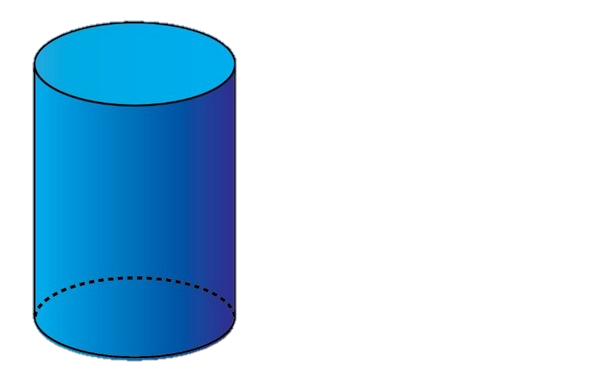 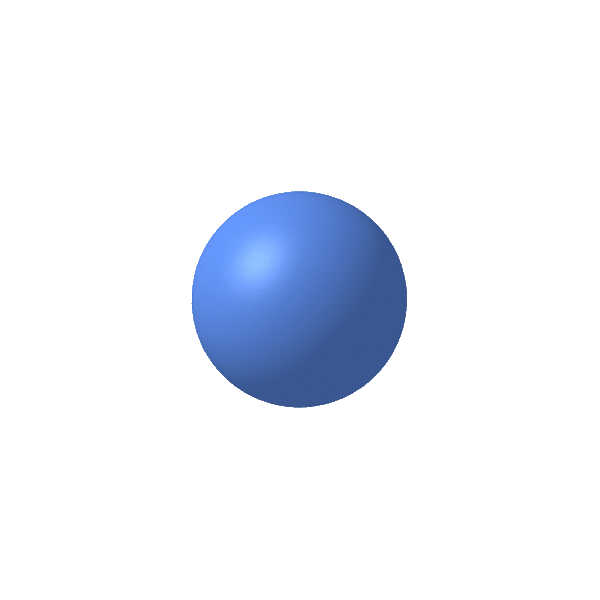 g
g
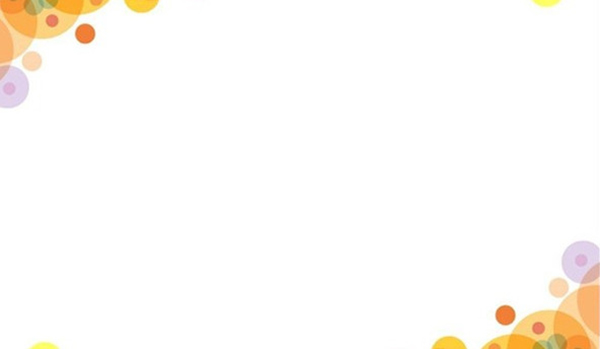 Phân biệt khối cầu- khối trụ
Khối cầu và khối trụ khác nhau
g
g
g
g
g
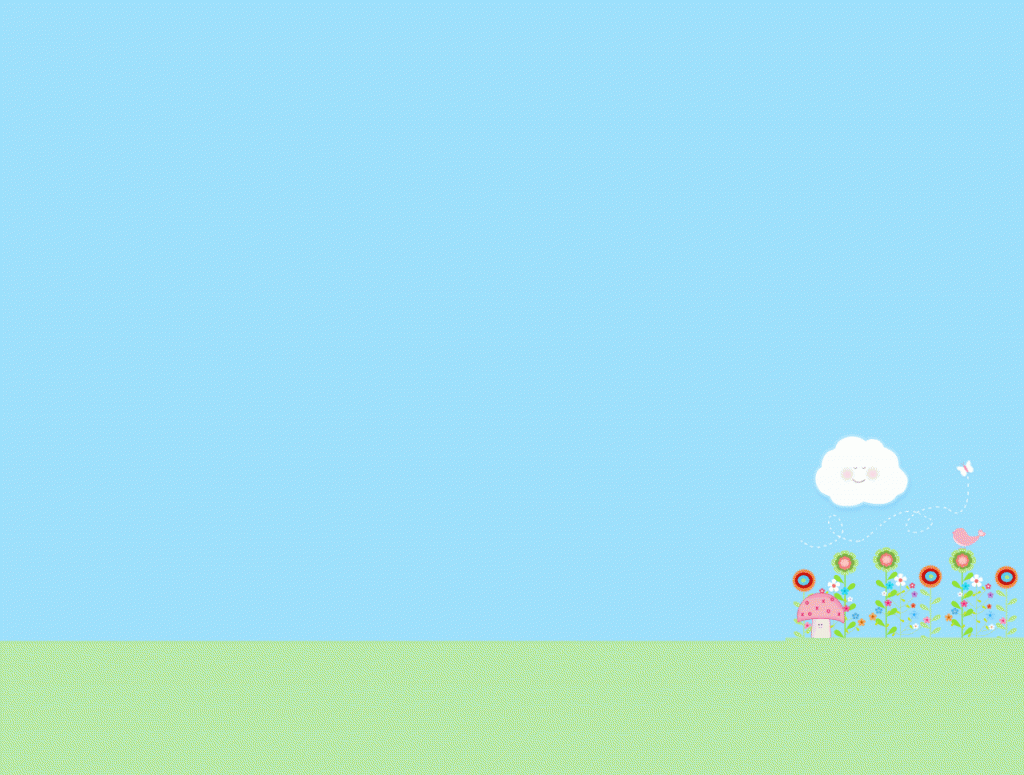 h
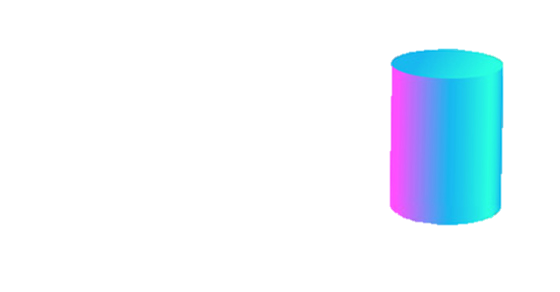 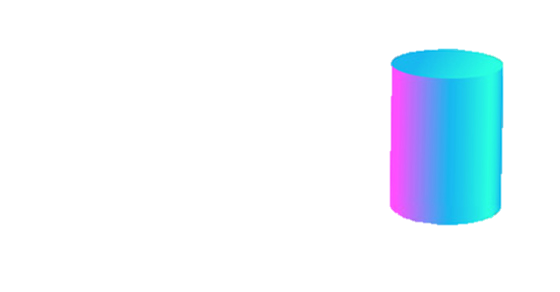 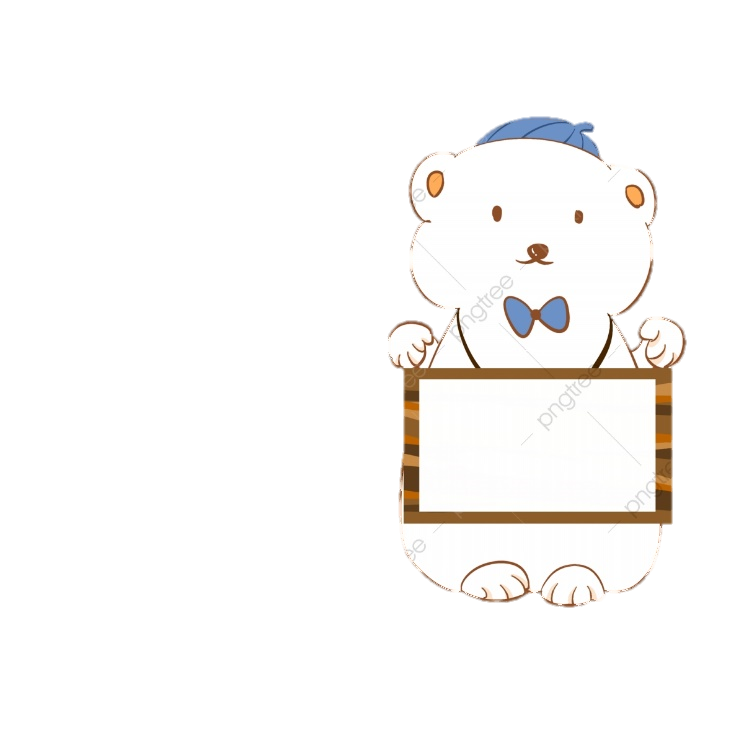 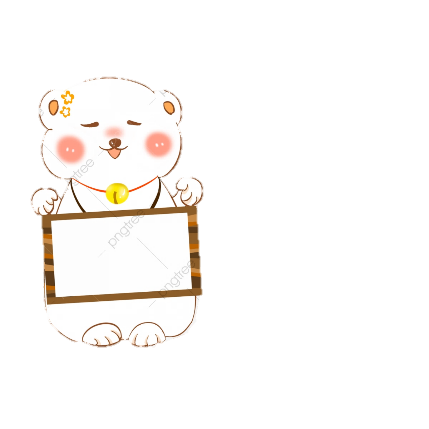 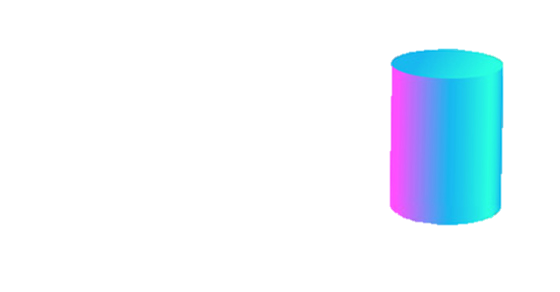 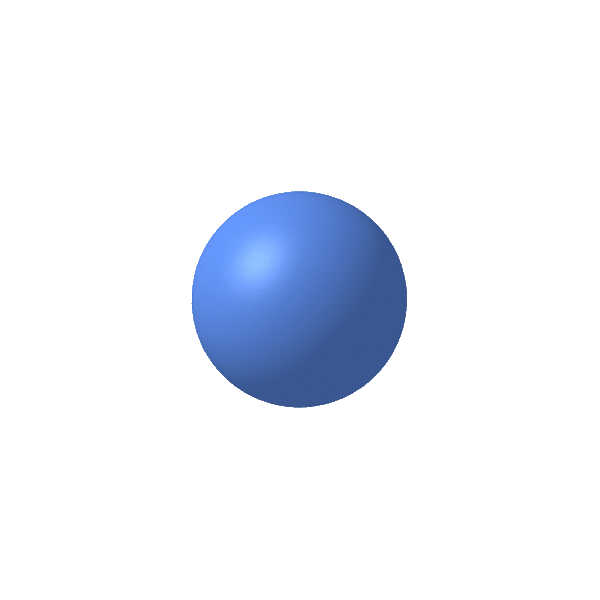 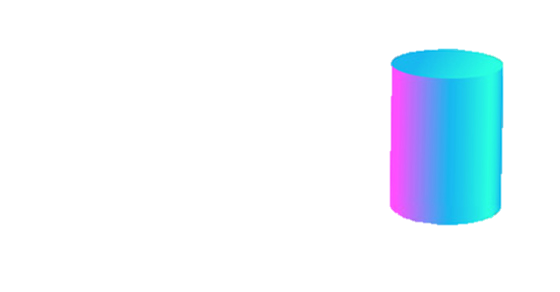 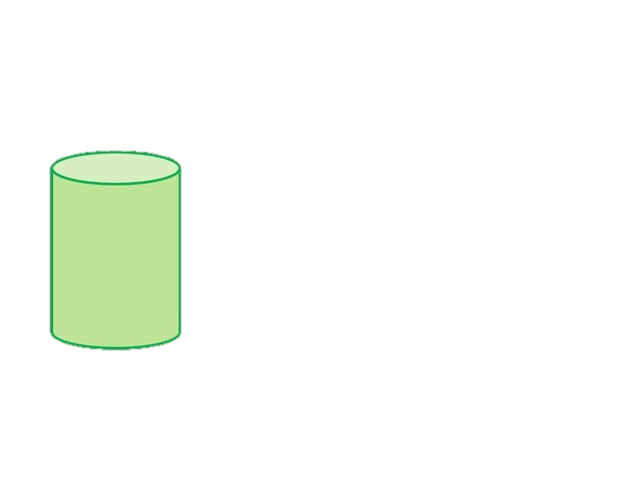 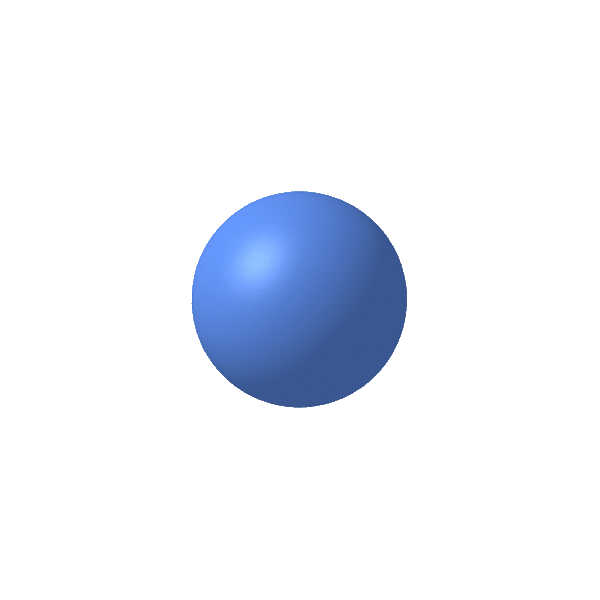 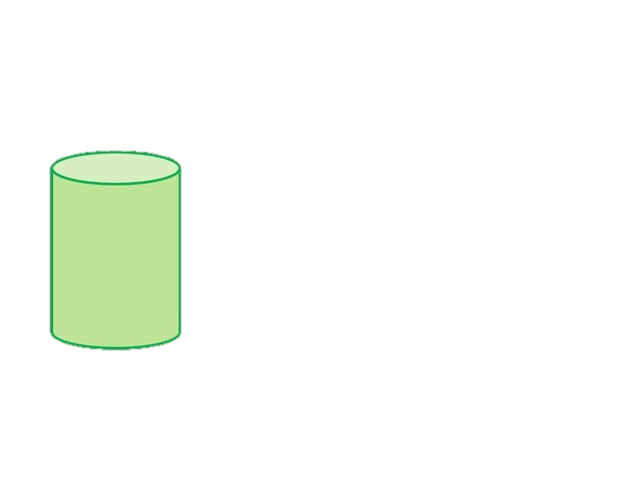 Phần 3: Trò chơi
Trò chơi 1: Bé nhanh trí
Cách chơi: Trên màn hình có chứa các câu hỏi thử trí thông minh của bé và các đáp án trả lời. Bé hãy suy nghĩ và chọn ra đáp án đúng nhất nhé.
Khối nào có 2 mặt phẳng?
g
g
g
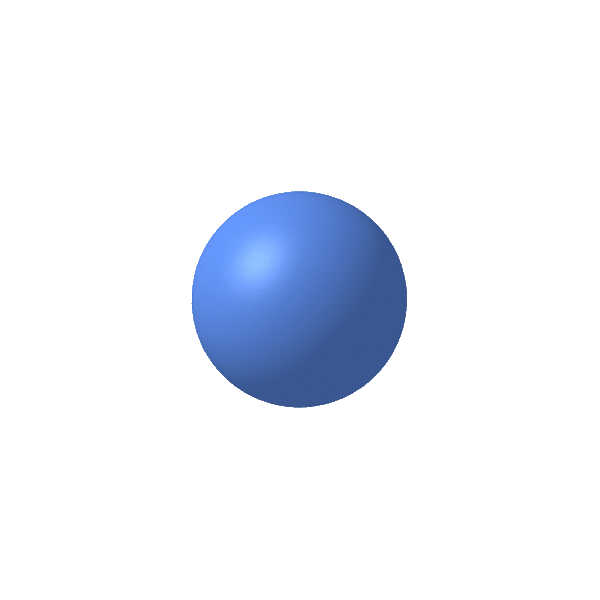 1. Khối cầu
g
g
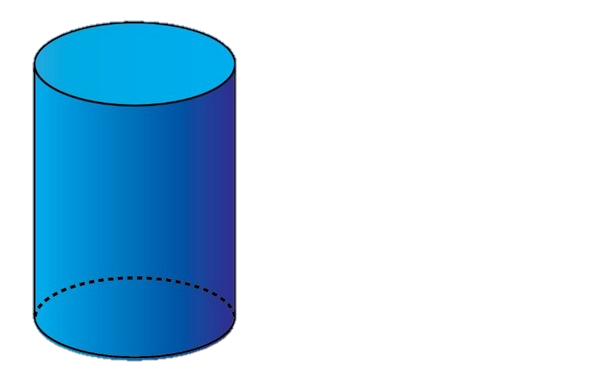 2. Khối trụ
g
g
g
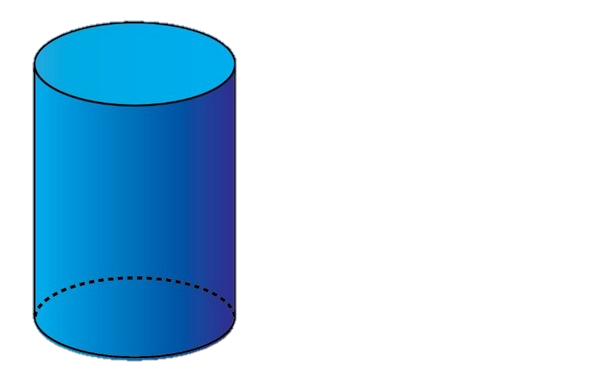 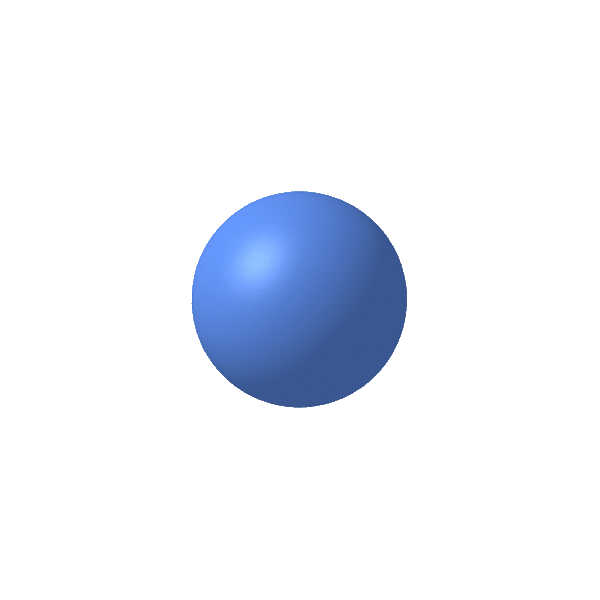 3. Cả hai khối trên
Khối nào không xếp chồng lên nhau được?
g
g
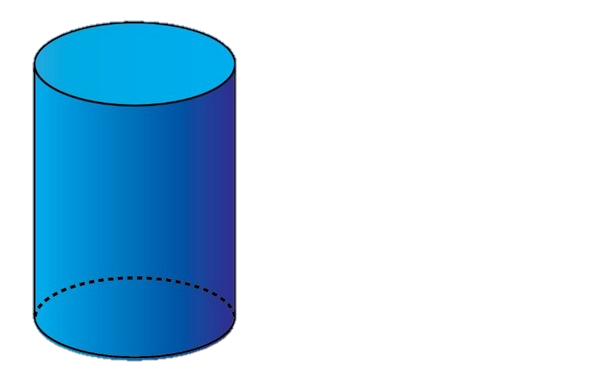 1. Khối trụ
g
g
g
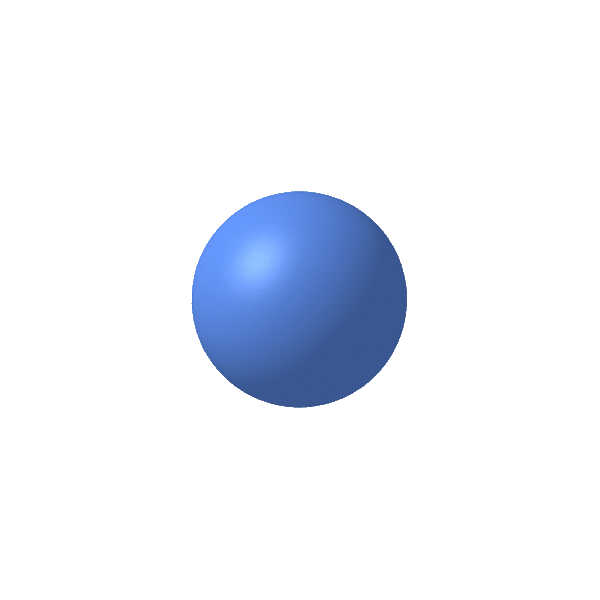 2. Khối cầu
g
g
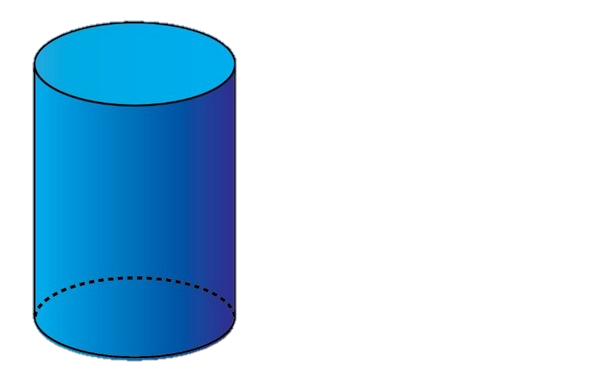 g
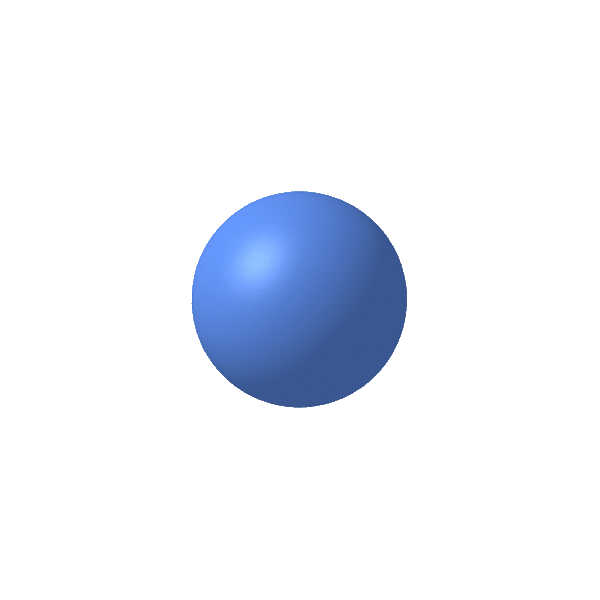 3. Cả hai khối trên
Khối nào lăn được về mọi phía?
g
g
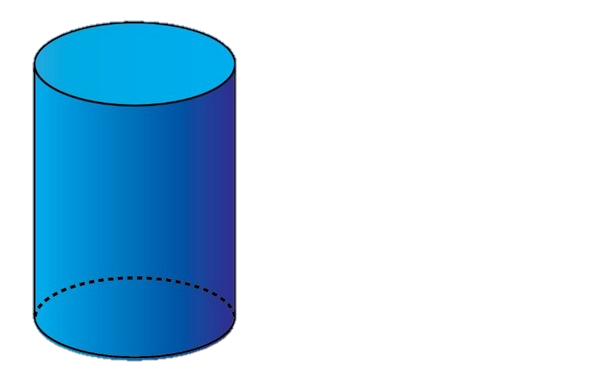 1. Khối trụ
g
g
g
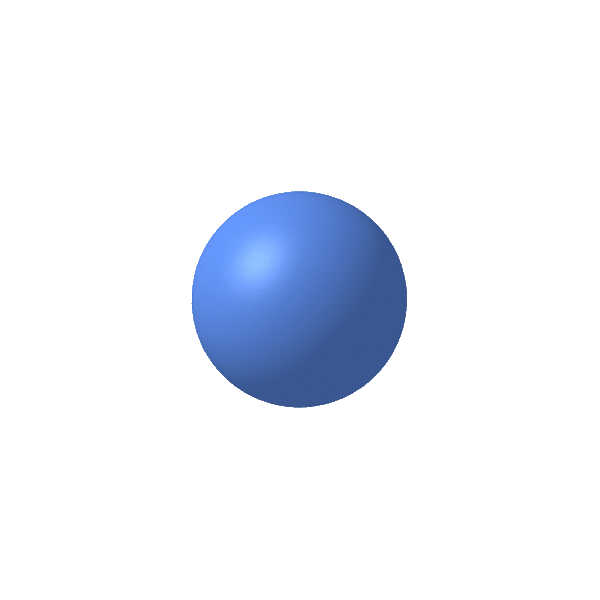 2. Khối cầu
g
g
g
3. Không có khối nào
Phần 3: Trò chơi
Trò chơi 2: Tìm bạn thân
Cách chơi: Trên màn hình có rất nhiều các khối khác nhau. Bé hãy nối tất cả các khối theo yêu cầu của cô lại với nhau và đọc to tên khối nhé.
Bé hãy nối tất cả các khối cầu lại với nhau.
5
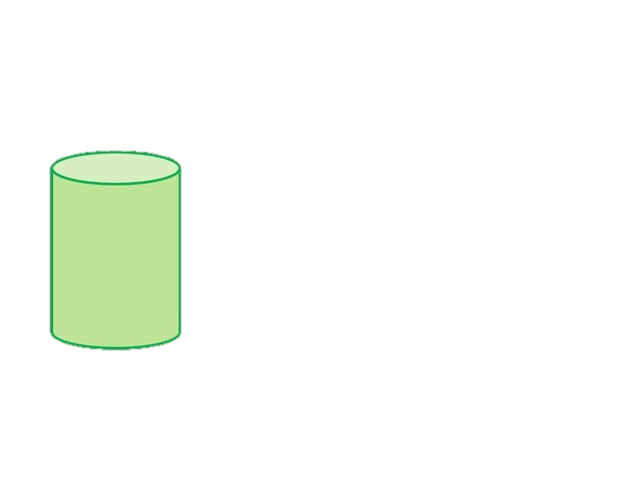 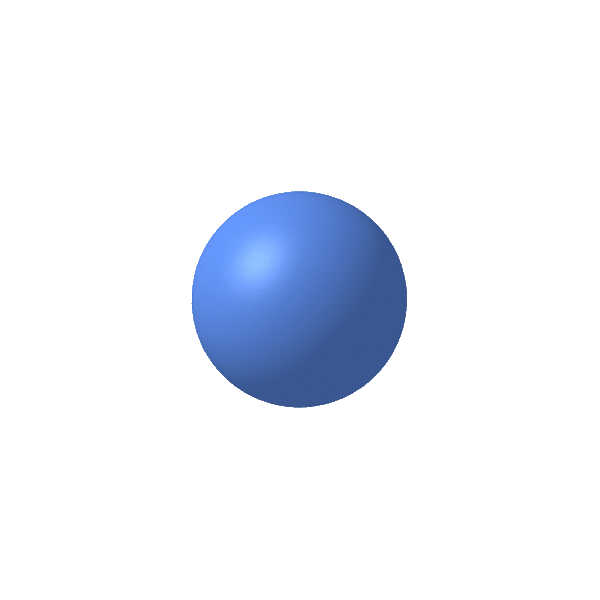 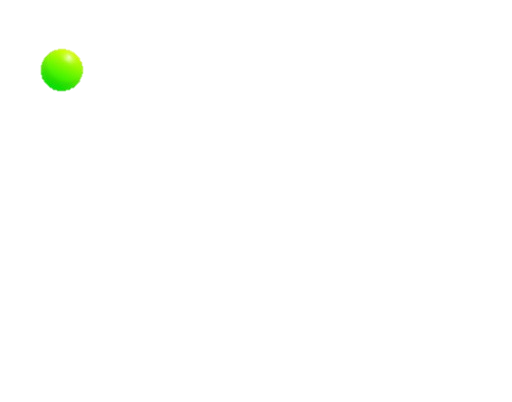 g
2
1
g
g
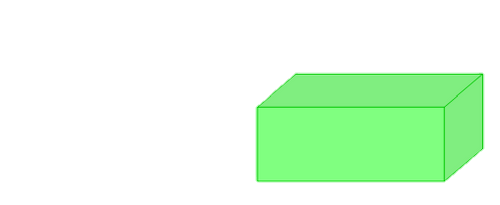 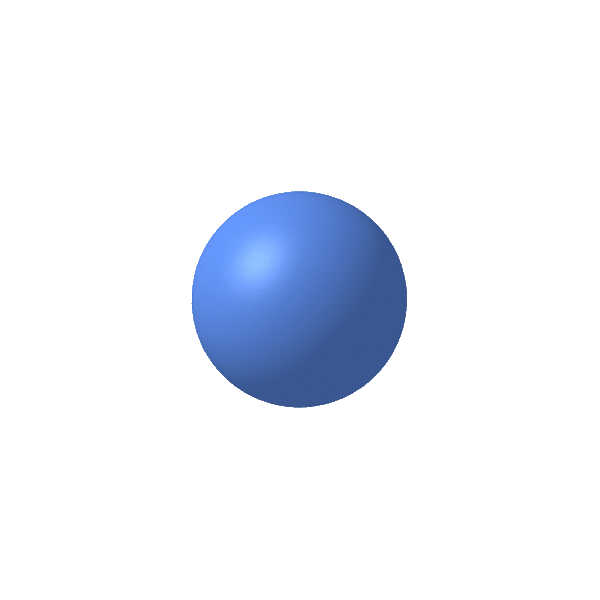 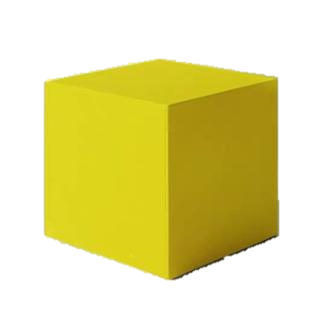 3
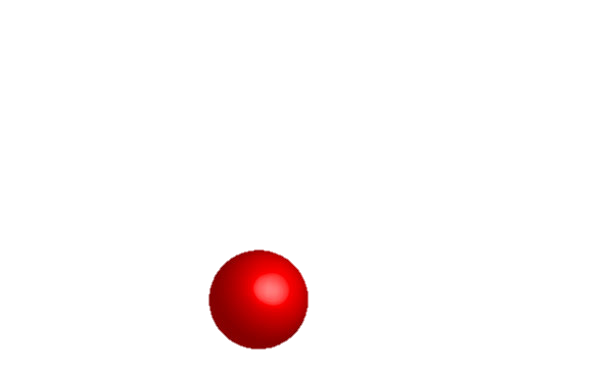 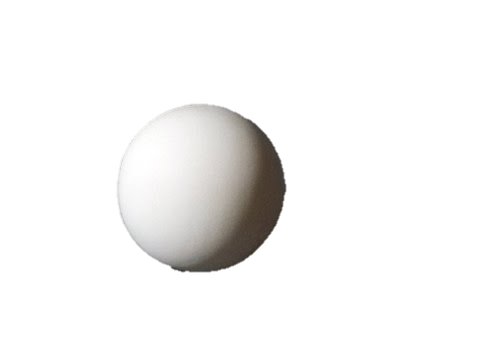 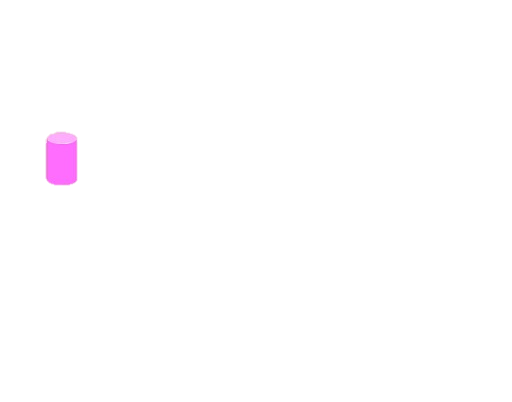 5
4
Bé hãy nối tất cả các khối trụ lại với nhau.
4
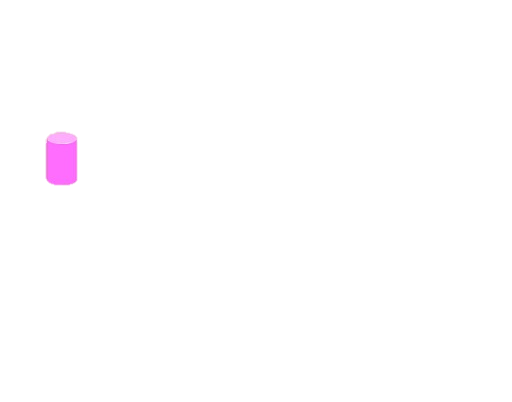 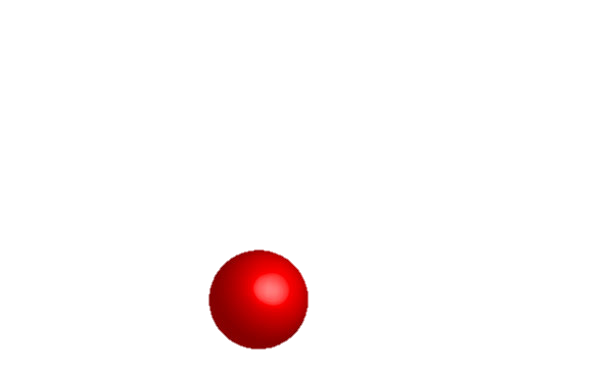 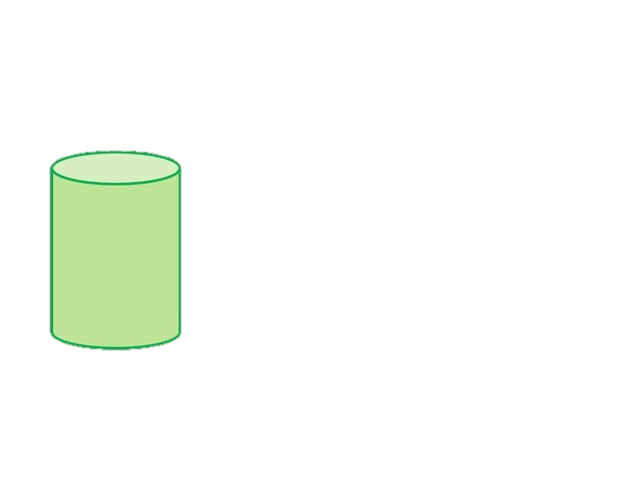 g
1
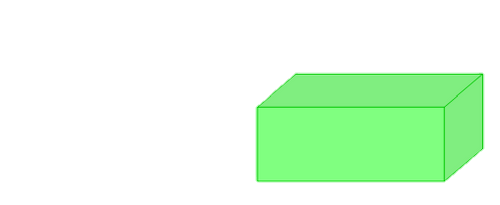 g
3
g
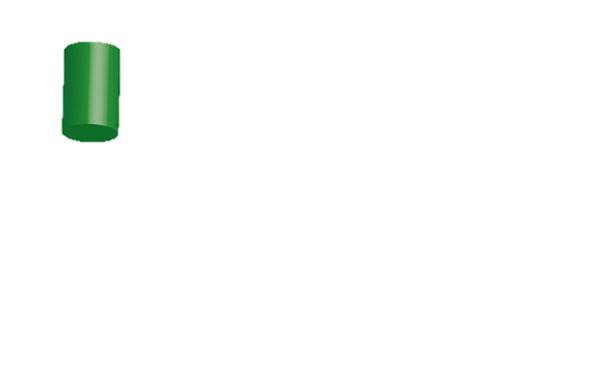 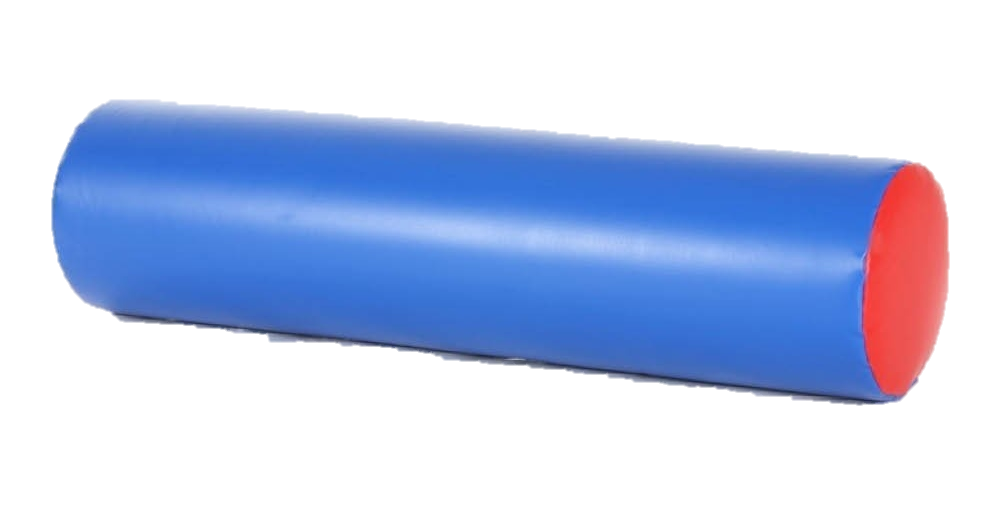 2
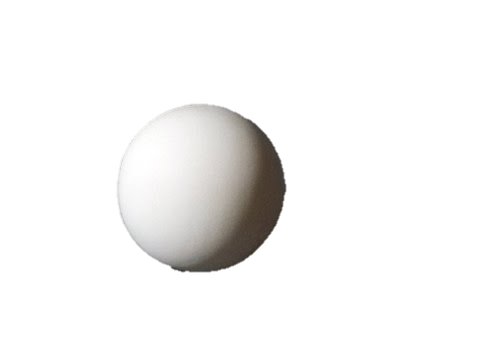 4
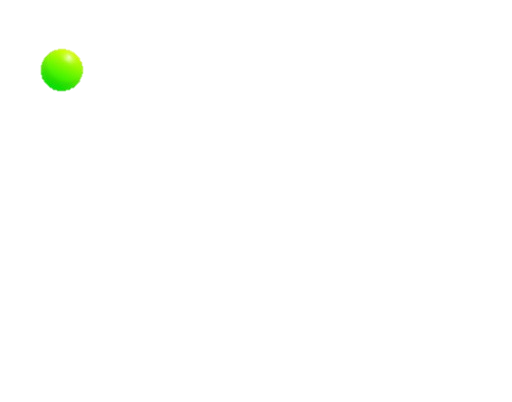 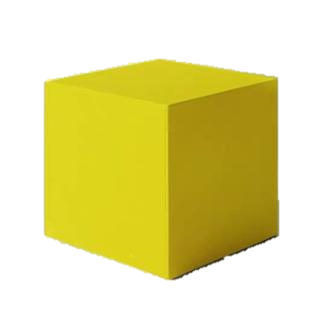 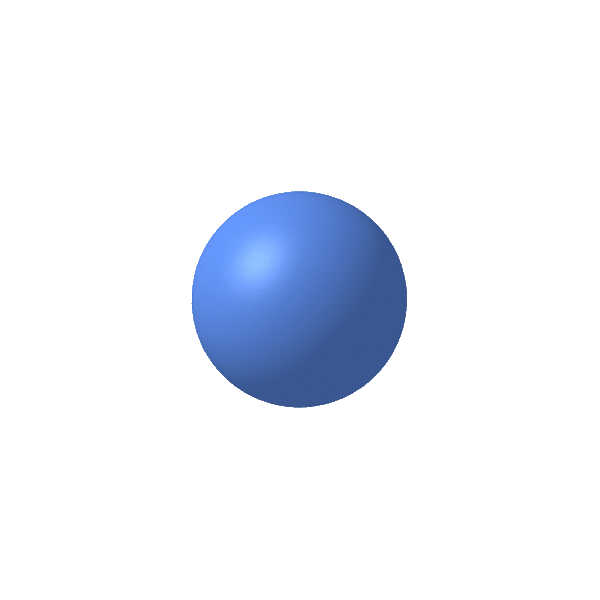 Phần 3: Trò chơi
Trò chơi 3: Ai đi chợ giỏi?
Cách chơi: Mừng 2 bạn gấu có nhà mới. Chúng mình cùng đi chợ mua đồ về bày và liên hoan nhé. Trên giá bán hàng có rất nhiều các loại đồ dùng, đồ chơi, thực phẩm có dạng khối cầu- khối trụ. Bé hãy chọn các đồ dùng, đồ chơi, thực phẩm có dạng khối cầu và khối trụ rồi để vào khay có kí hiệu khối đó nhé.
g
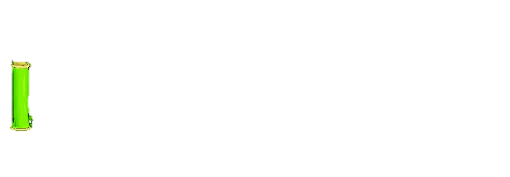 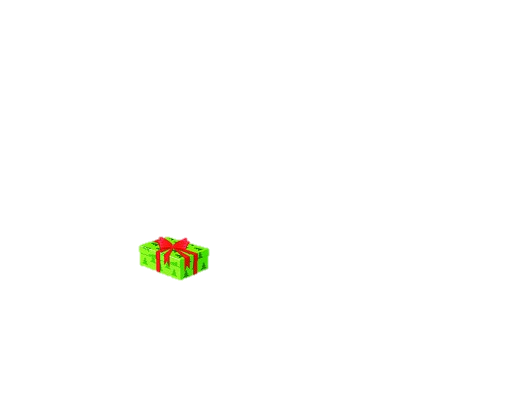 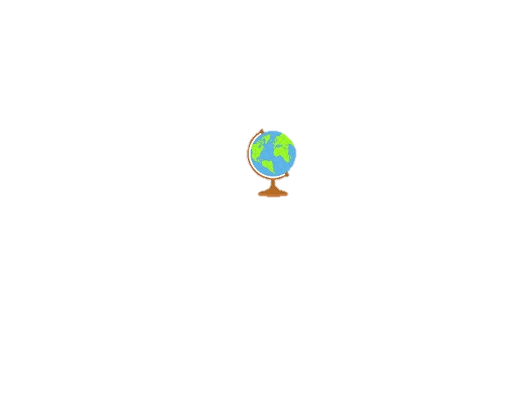 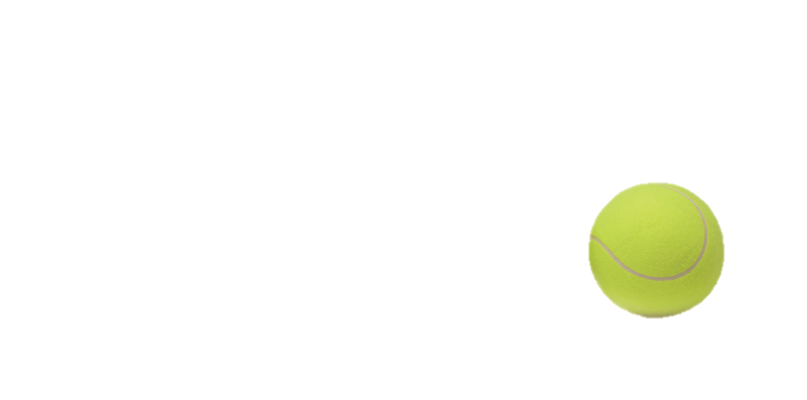 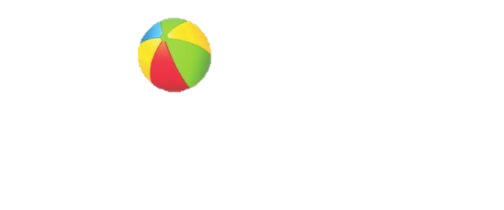 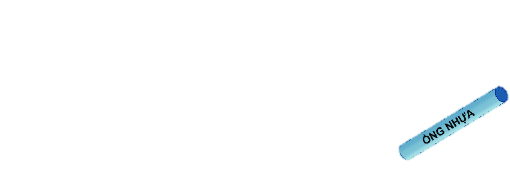 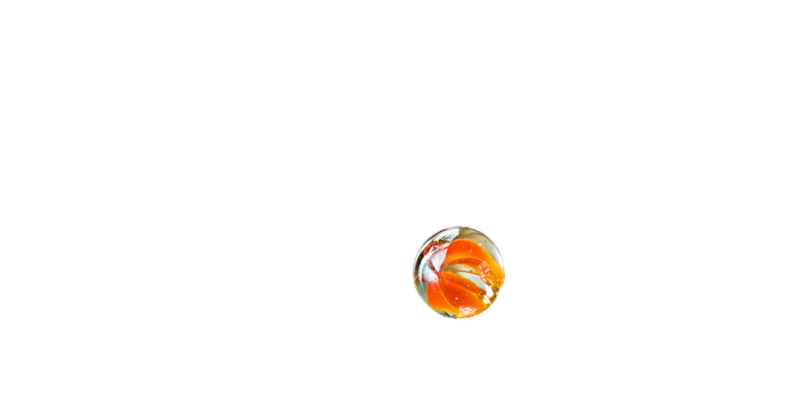 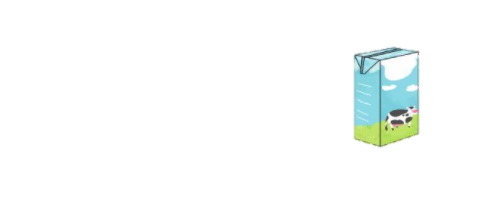 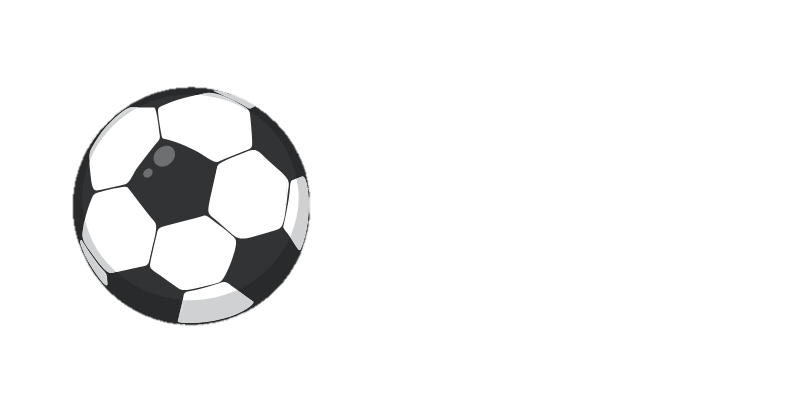 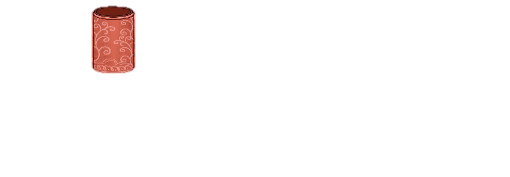 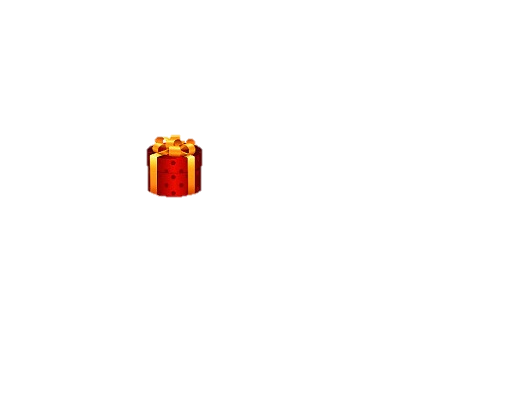 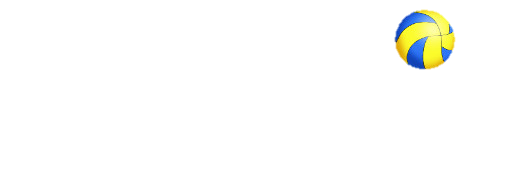 g
g
g
6
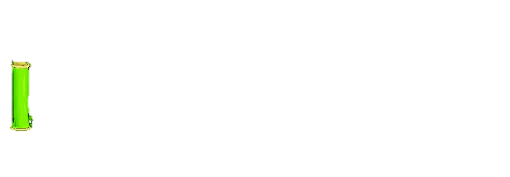 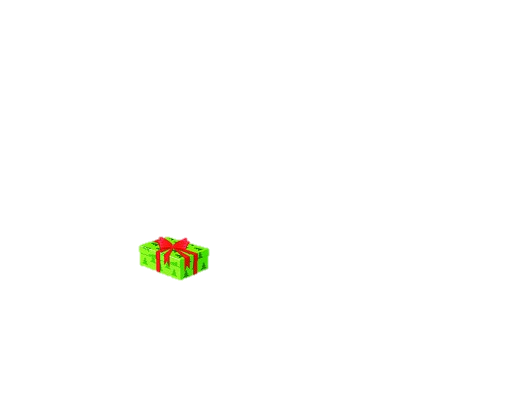 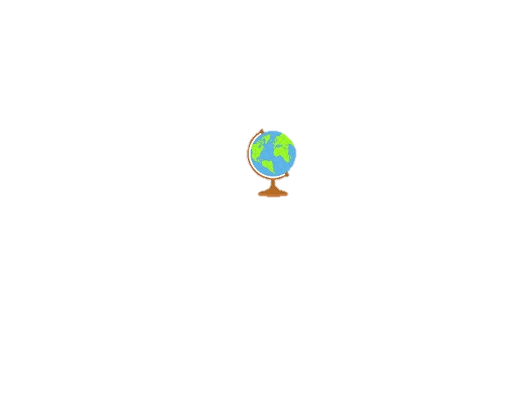 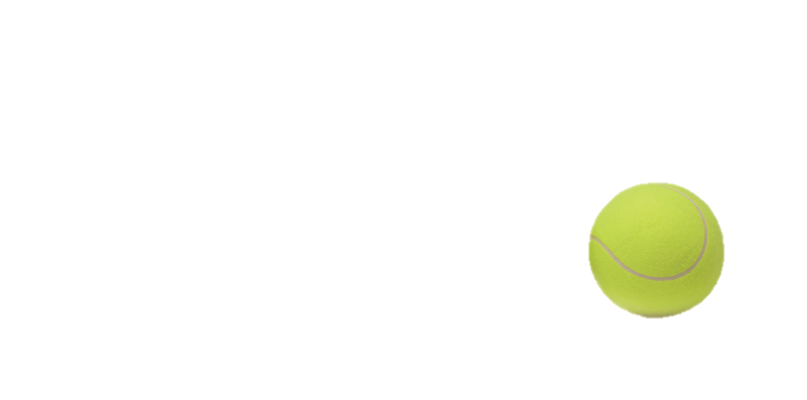 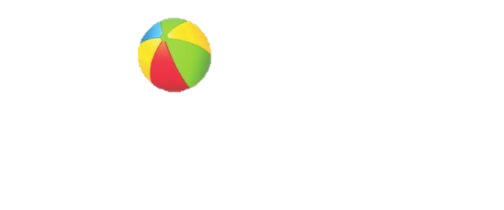 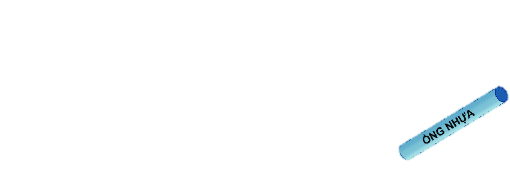 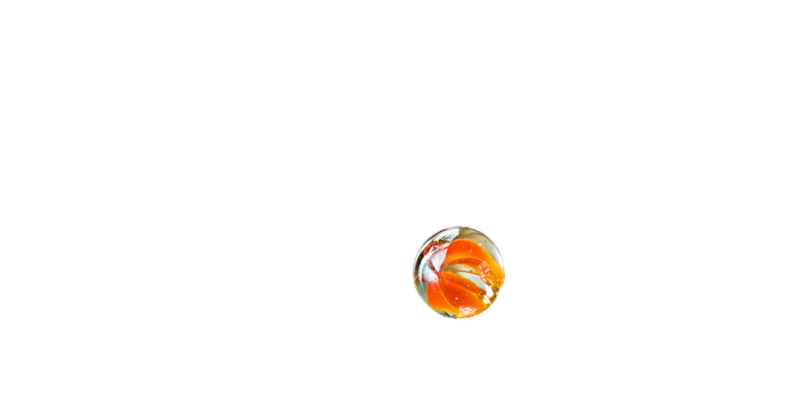 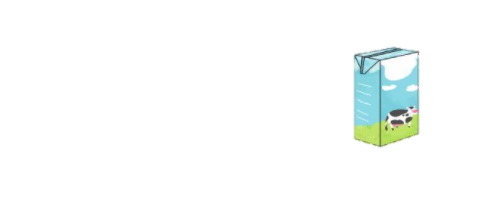 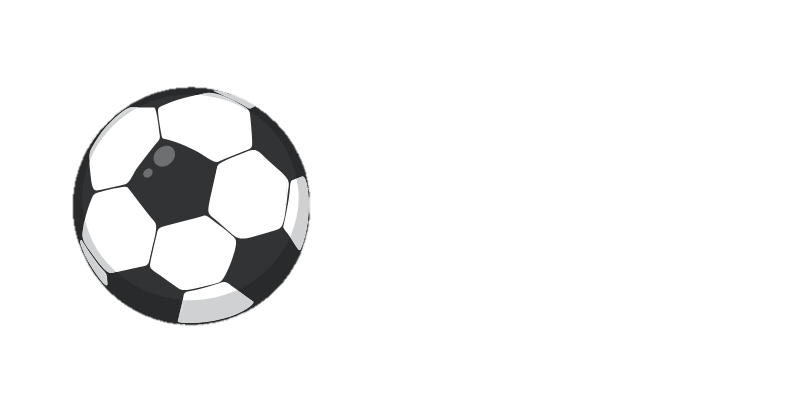 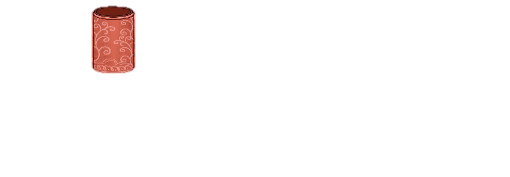 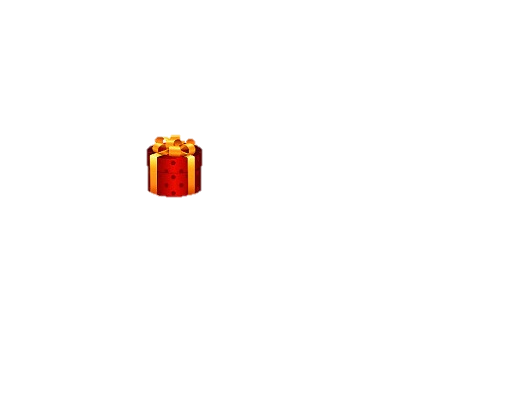 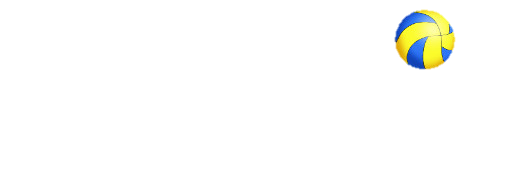 g
g
g
g
4